Bài 24: NẶN ĐỒ CHƠI
Tiết 1+ 2
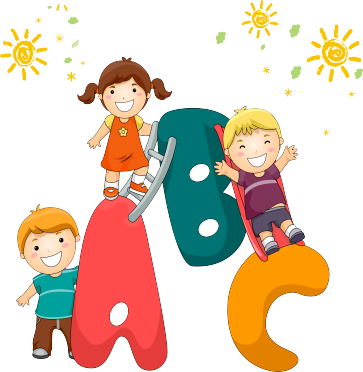 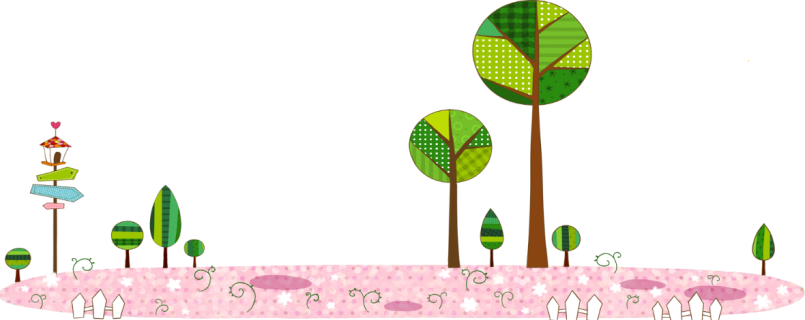 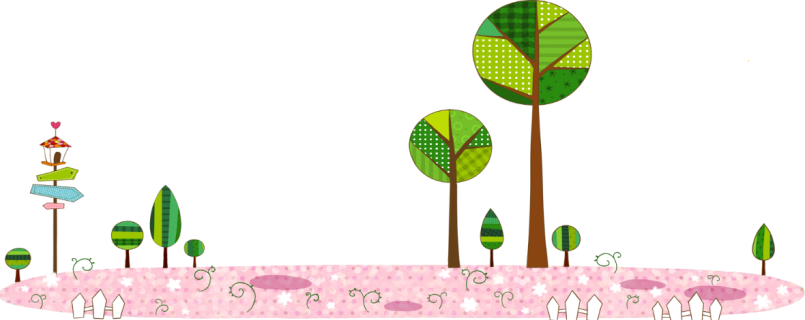 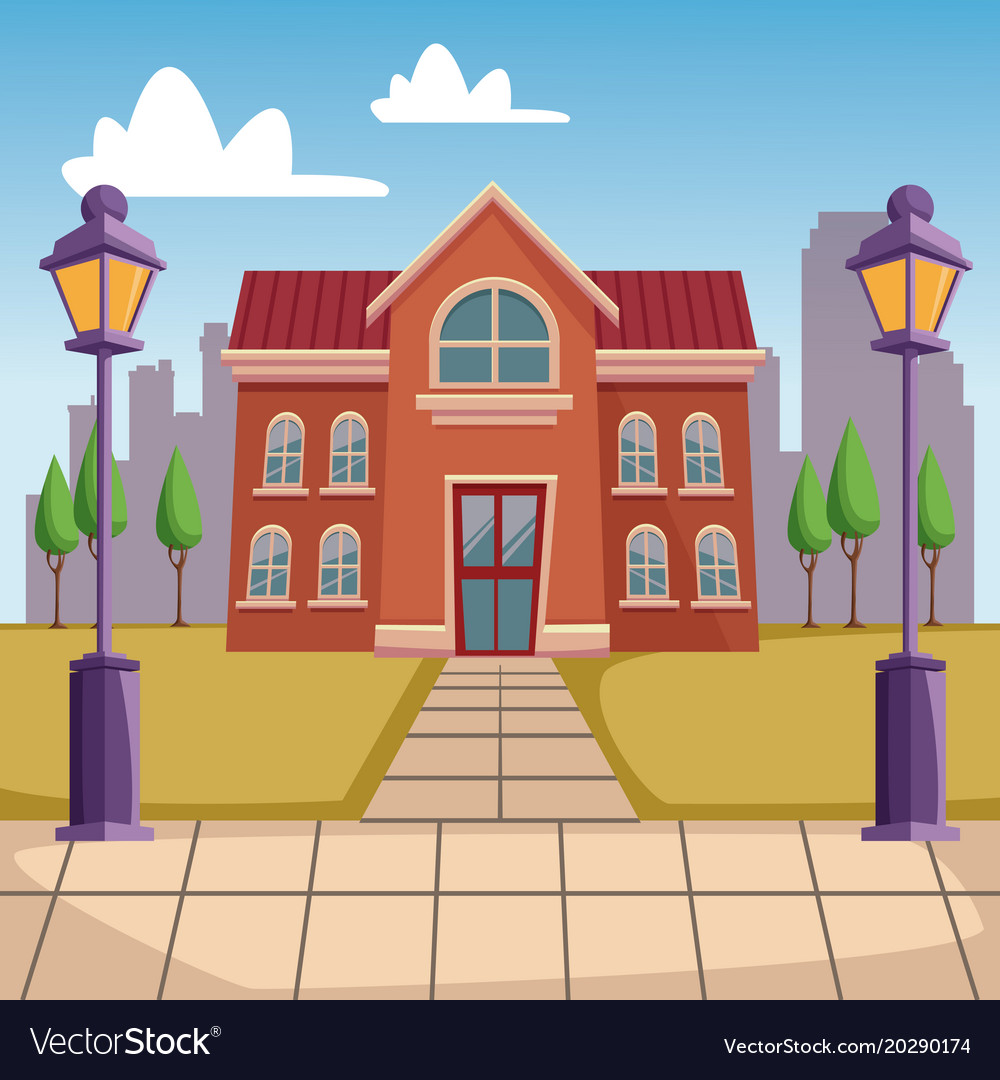 Khởi động
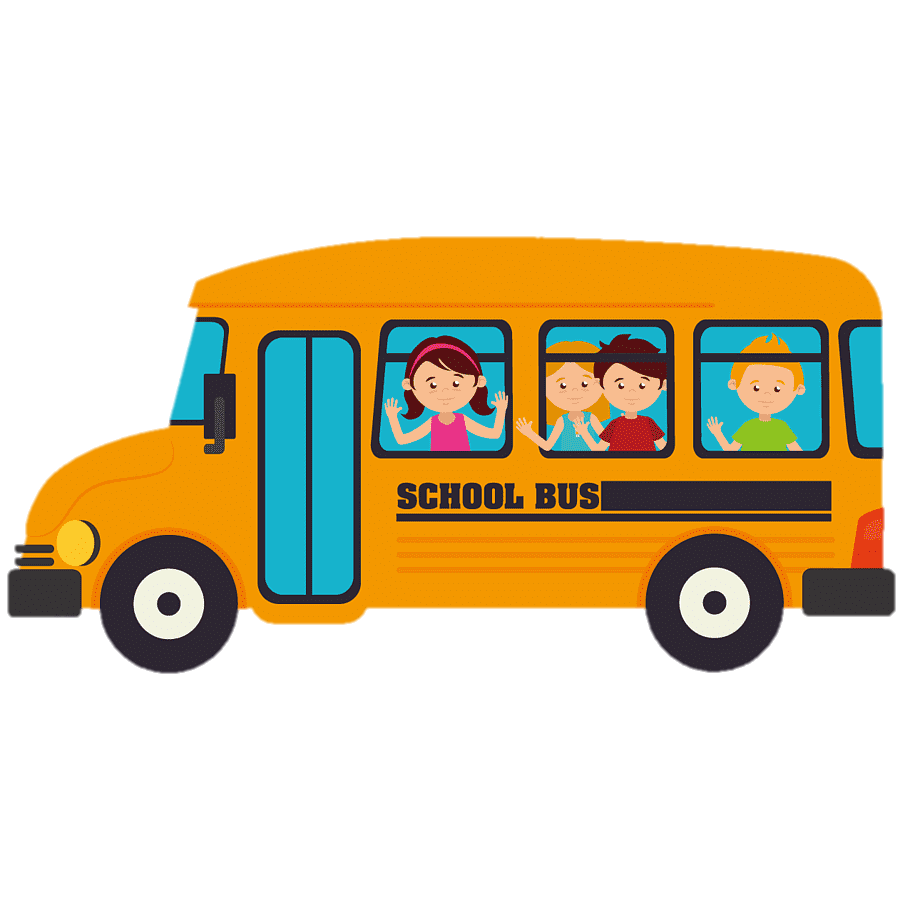 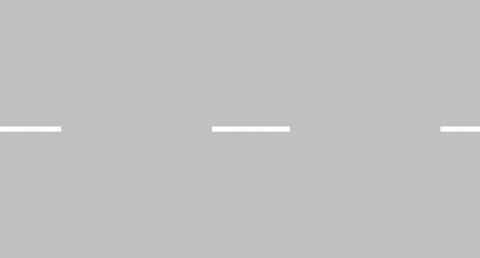 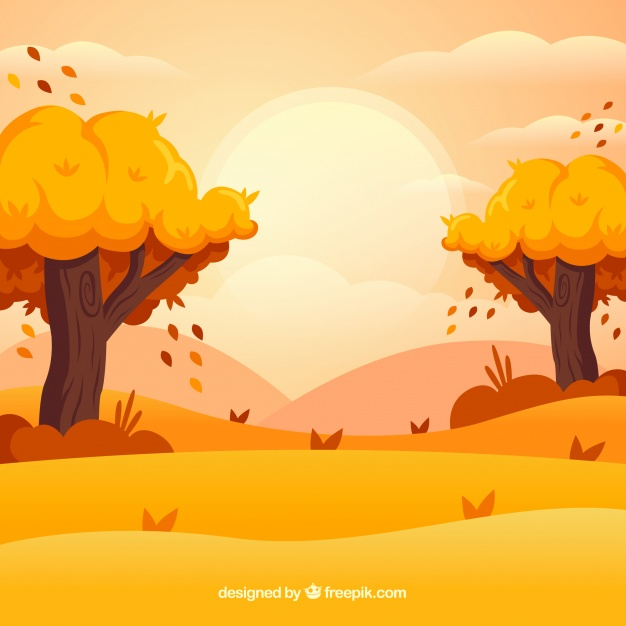 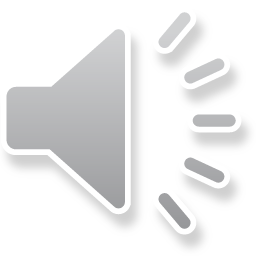 Bài trước em đã học bài gì?
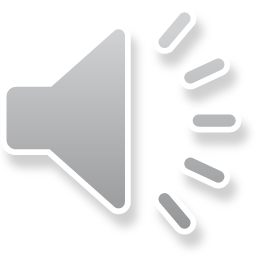 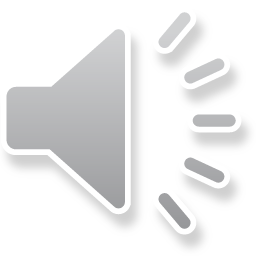 C. Rồng rắn lên mây
A. Thả diều
B. Tớ là lê-gô
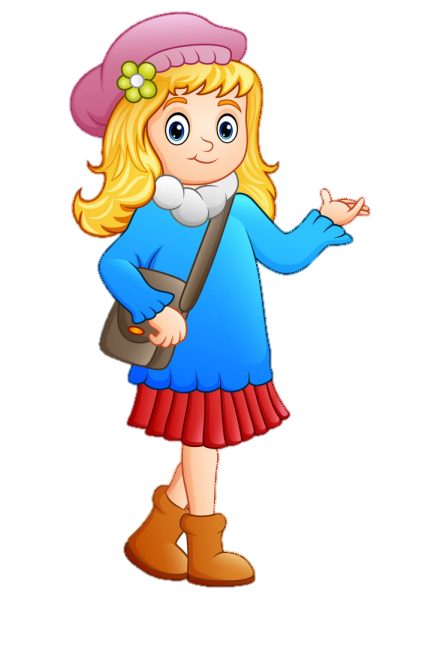 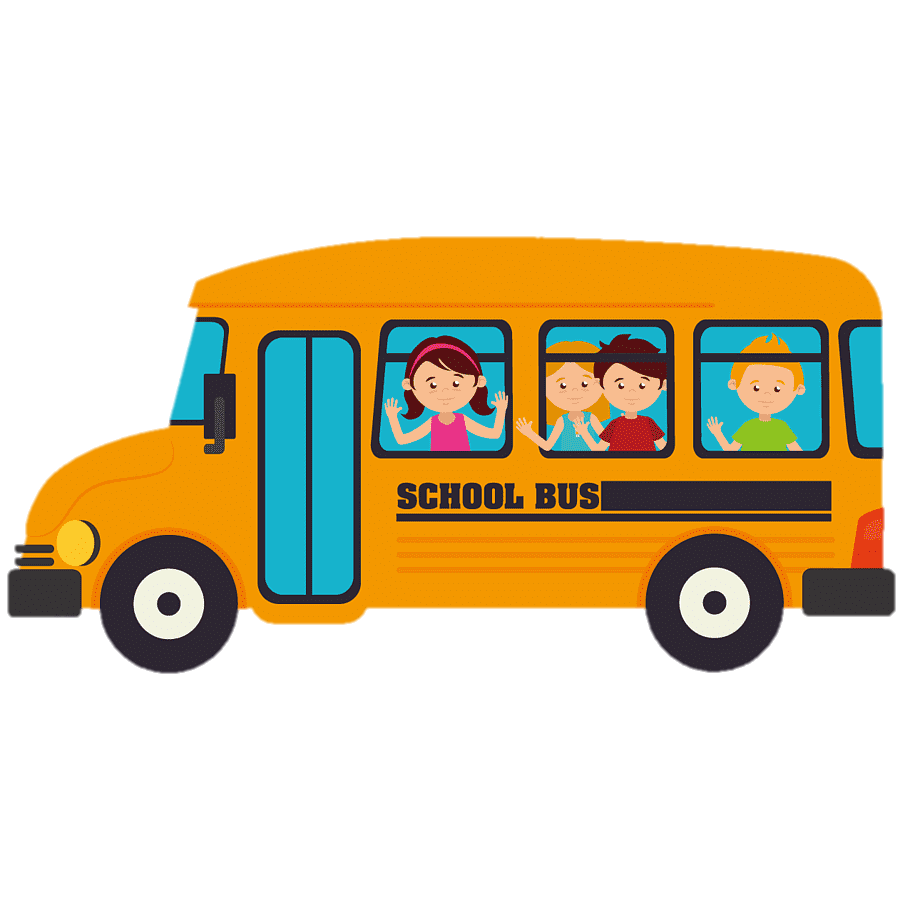 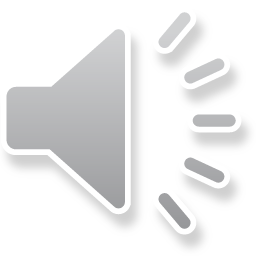 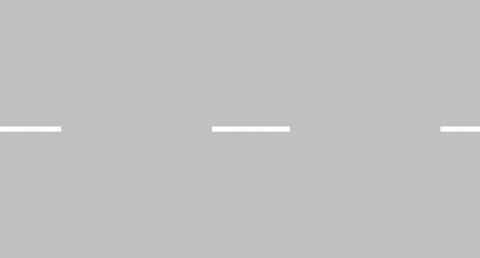 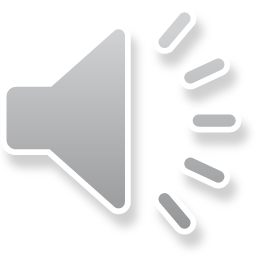 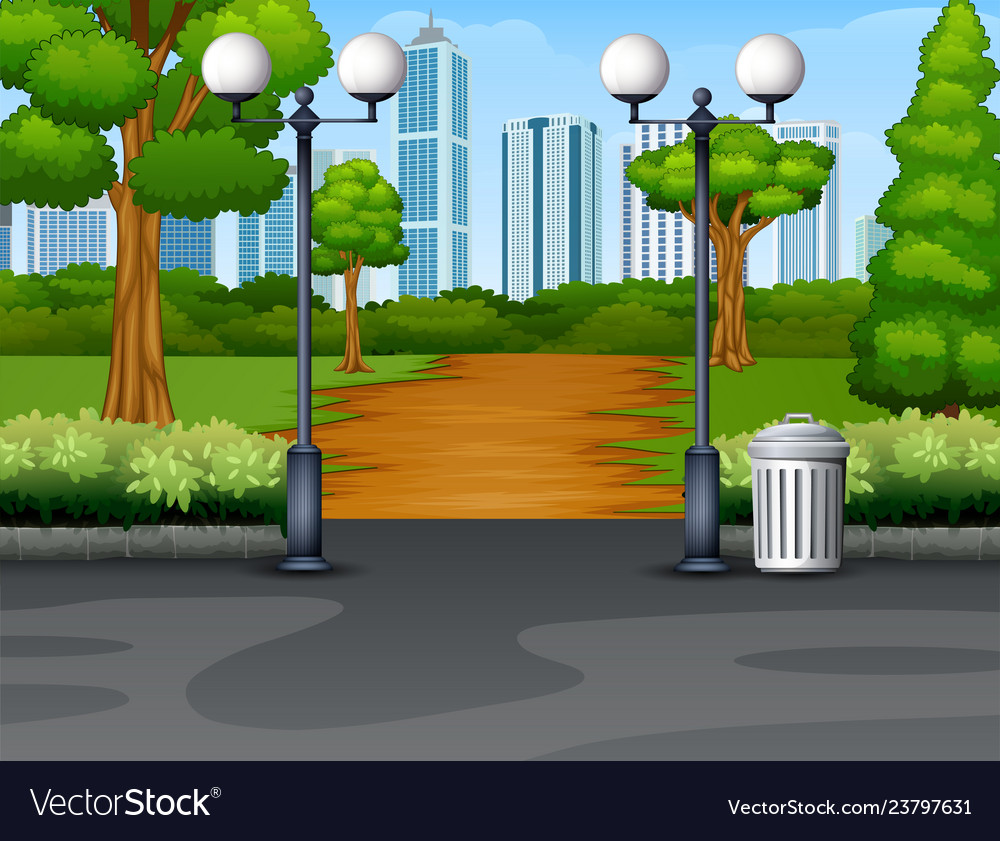 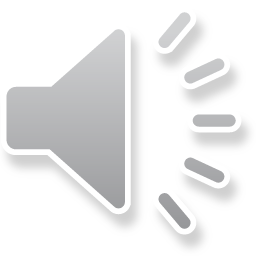 Điền tiếp câu: Rồng rắn lên mây
                Thấy cây……
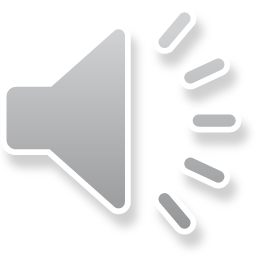 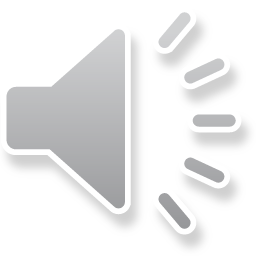 A. lúc lắc
C. núc nác
B. lúc lác
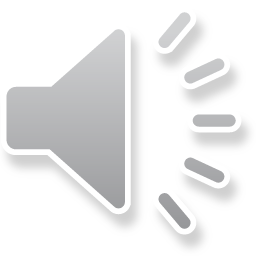 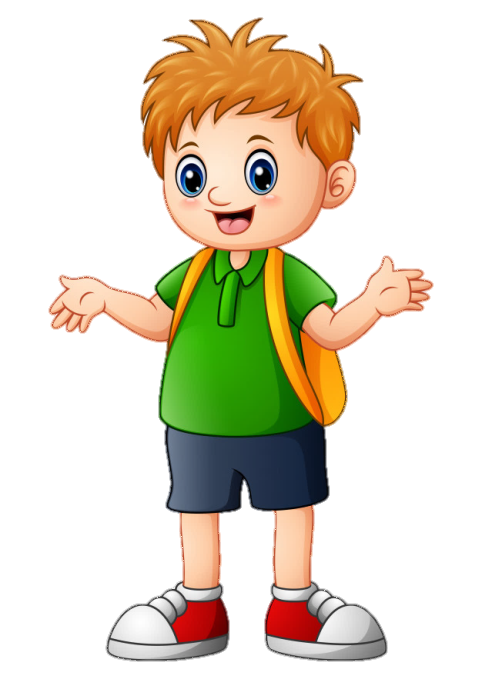 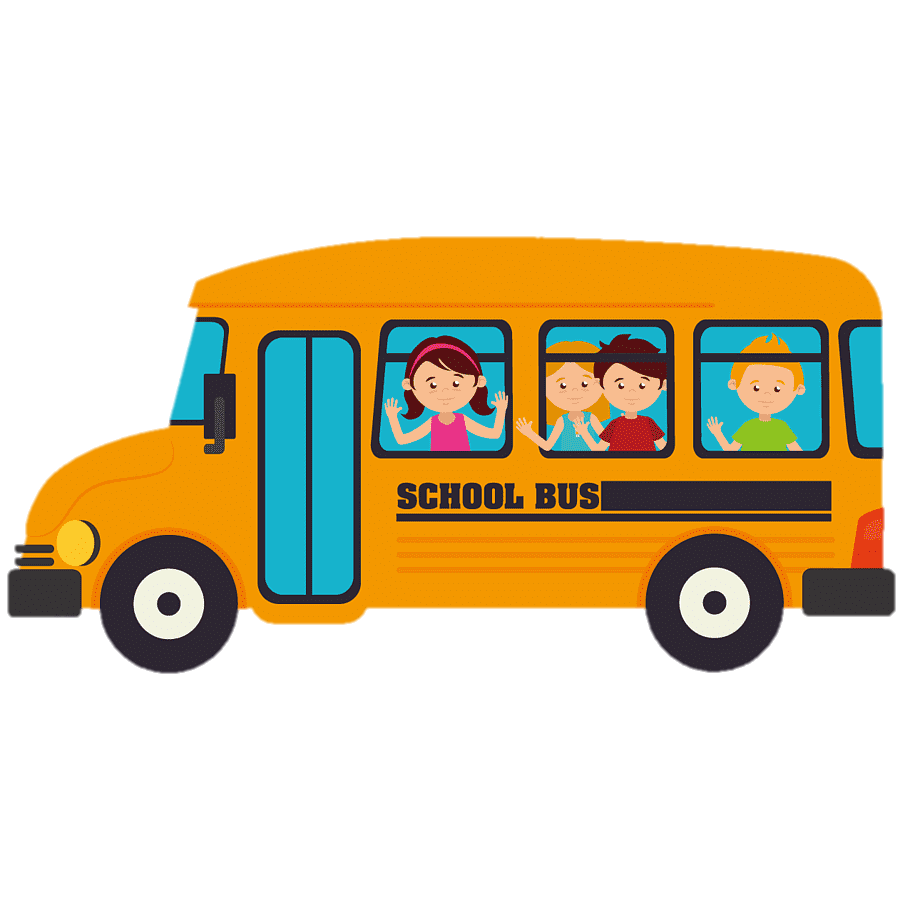 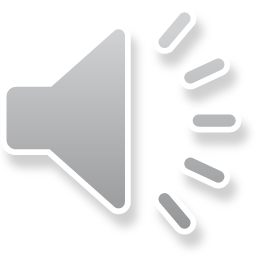 Ngăn lại, giữ lại là nghĩa của từ nào?
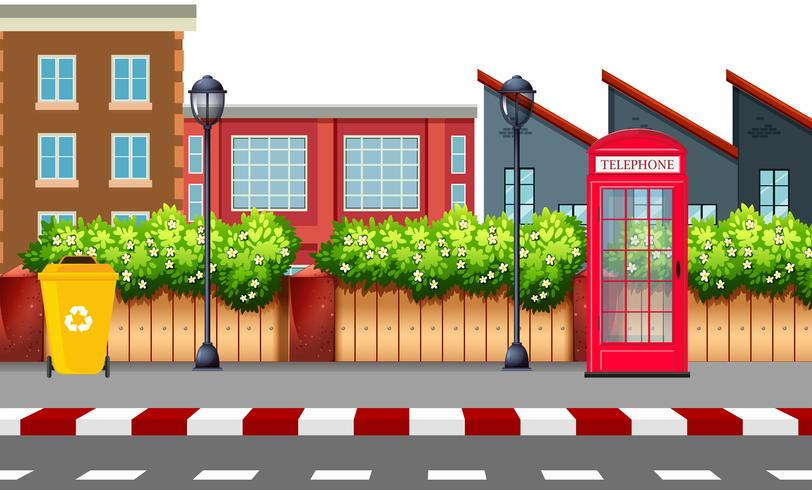 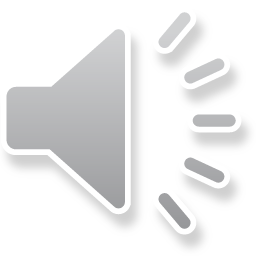 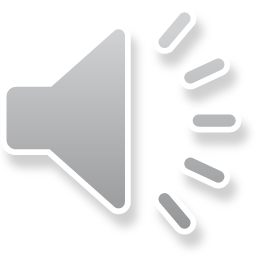 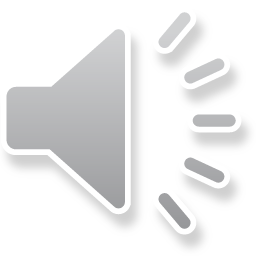 C. Cản
B. Cấm
A. Núc nác
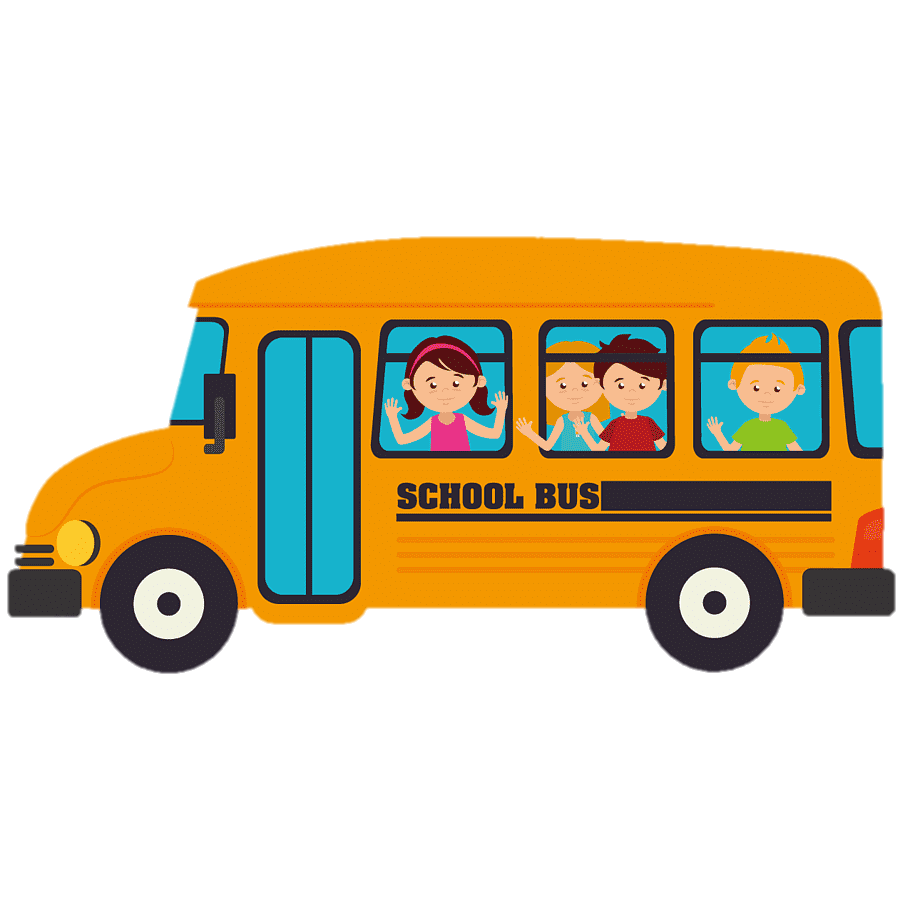 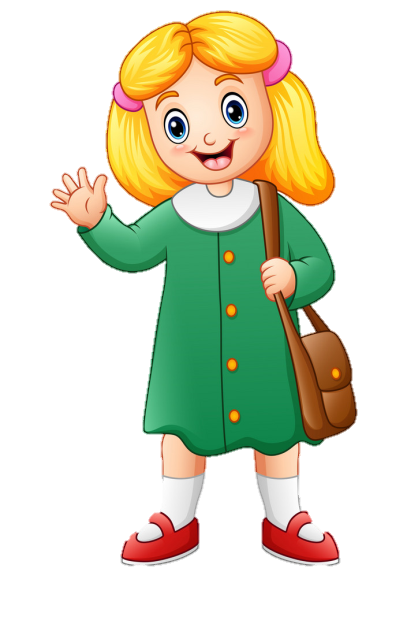 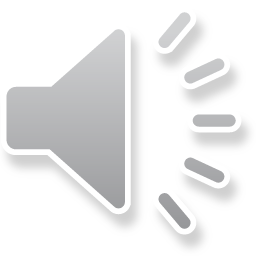 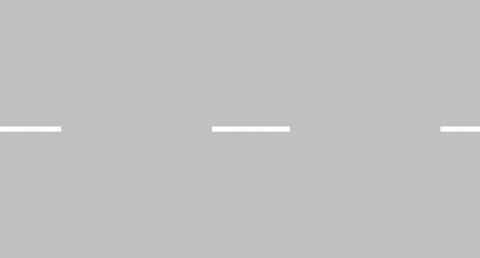 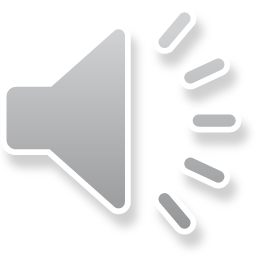 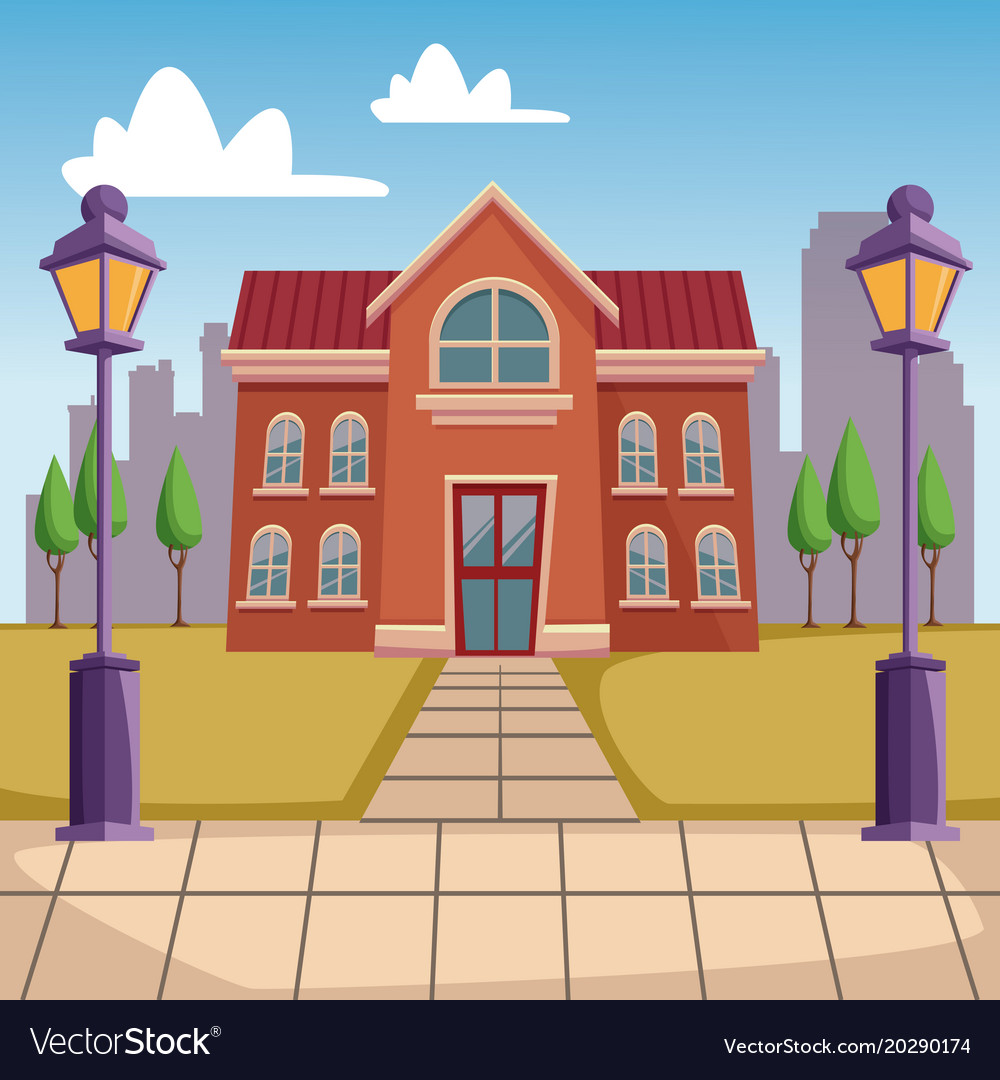 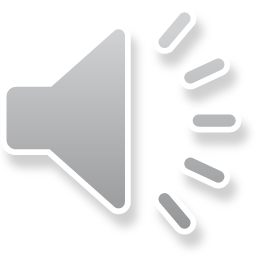 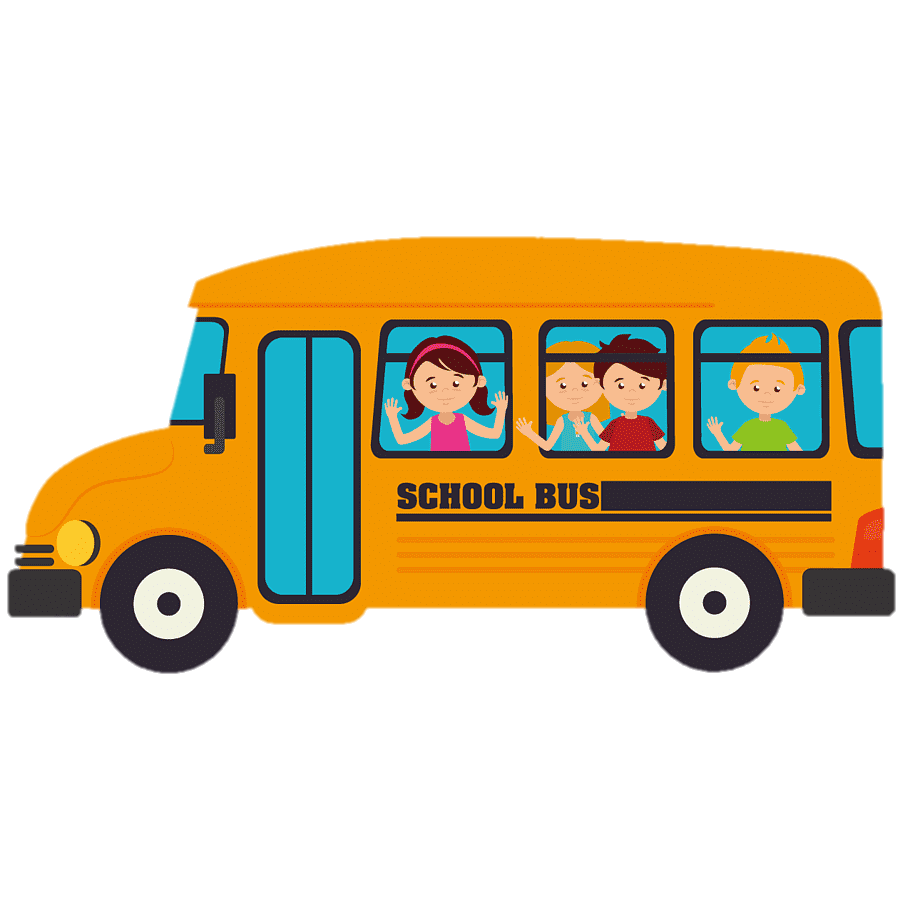 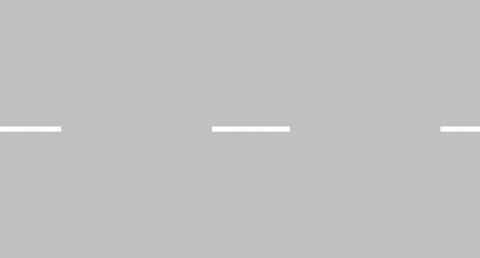 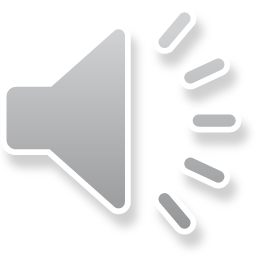 Thứ....ngày....tháng....
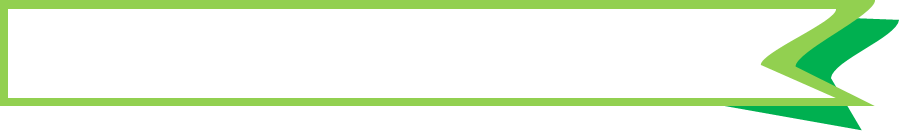 Nặn đồ chơi
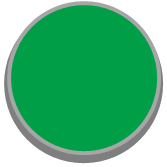 Bài
24
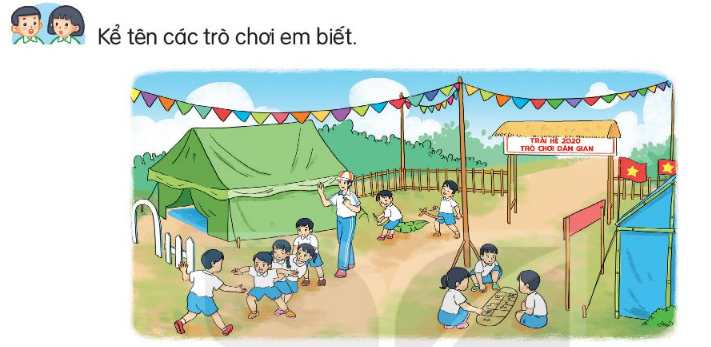 Ô ăn quan, rồng rắn lên mây, nhảy dây, cưỡi ngựa nhong nhong, đuổi bắt…..
Nặn đồ chơi
Bên thềm gió mát,Bé nặn đồ chơi.Mèo nằm vẫy đuôi,Tròn xoe đôi mắt.Đây là quả thị,Đây là quả na,Quả này phần mẹ,Quả này phần cha.Đây chiếc cối nhỏBé nặn thật tròn,Biếu bà đấy nhé,Giã trầu thêm ngon.
Đây là thằng chuộtTặng riêng chú mèo,Mèo ta thích chíVểnh râu “meo meo”!Ngoài hiên đã nắng,Bé nặn xong rồi.Đừng sờ vào đấy,Bé còn đang phơi.
(Nguyễn Ngọc Ký)
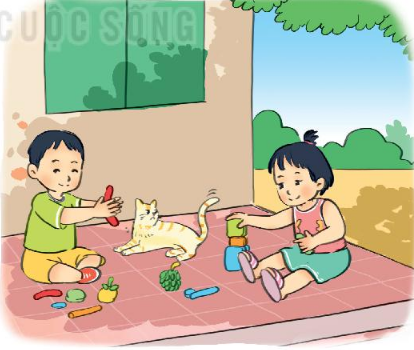 Đọc mẫu
Nặn đồ chơi
Bên thềm gió mát,Bé nặn đồ chơi.Mèo nằm vẫy đuôi,Tròn xoe đôi mắt.Đây là quả thị,Đây là quả na,Quả này phần mẹ,Quả này phần cha.Đây chiếc cối nhỏBé nặn thật tròn,Biếu bà đấy nhé,Giã trầu thêm ngon.
Đây là thằng chuộtTặng riêng chú mèo,Mèo ta thích chíVểnh râu “meo meo”!Ngoài hiên đã nắng,Bé nặn xong rồi.Đừng sờ vào đấy,Bé còn đang phơi.
(Nguyễn Ngọc Ký)
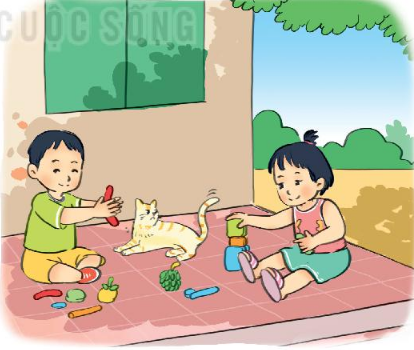 LUYỆN ĐỌC TỪ KHÓ
vẫy
là
vểnh râu
na
nặn
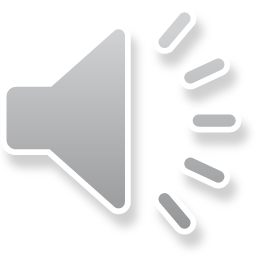 Cối giã trầu
Đồ để giã trầu, thường làm bằng đồng
GIẢI NGHĨA TỪ
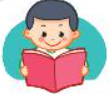 Thích trí
Tỏ ra bằng lòng, vui thích vì đúng ý muốn.
GIẢI NGHĨA TỪ
Nặn đồ chơi
Bên thềm gió mát,Bé nặn đồ chơi.Mèo nằm vẫy đuôi,Tròn xoe đôi mắt.Đây là quả thị,Đây là quả na,Quả này phần mẹ,Quả này phần cha.Đây chiếc cối nhỏBé nặn thật tròn,Biếu bà đấy nhé,Giã trầu thêm ngon.
Đây là thằng chuộtTặng riêng chú mèo,Mèo ta thích chíVểnh râu “meo meo”!Ngoài hiên đã nắng,Bé nặn xong rồi.Đừng sờ vào đấy,Bé còn đang phơi.
(Nguyễn Ngọc Ký)
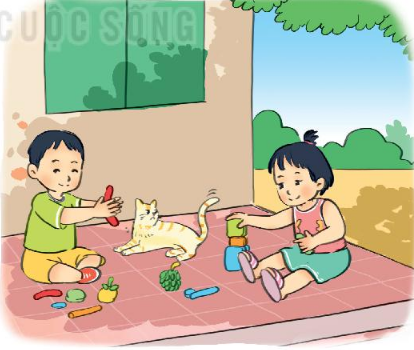 Đọc nối tiếp câu
Nặn đồ chơi
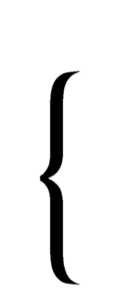 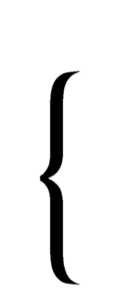 Bên thềm gió mát,Bé nặn đồ chơi.Mèo nằm vẫy đuôi,Tròn xoe đôi mắt.Đây là quả thị,Đây là quả na,Quả này phần mẹ,Quả này phần cha.Đây chiếc cối nhỏBé nặn thật tròn,Biếu bà đấy nhé,Giã trầu thêm ngon.
Đây là thằng chuộtTặng riêng chú mèo,Mèo ta thích chíVểnh râu “meo meo”!Ngoài hiên đã nắng,Bé nặn xong rồi.Đừng sờ vào đấy,Bé còn đang phơi.
(Nguyễn Ngọc Ký)
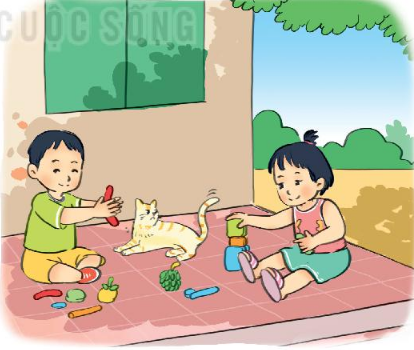 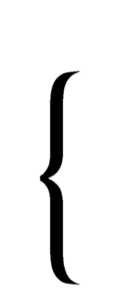 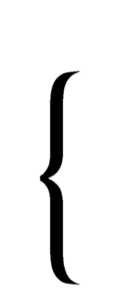 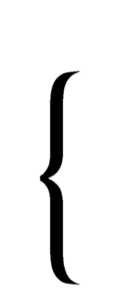 Đọc nối tiếp đoạn
Thứ sáu ngày 26 tháng 11 năm 2021
Tiếng việt
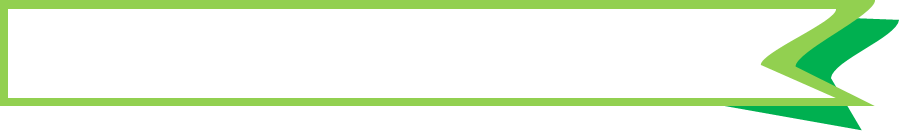 Nặn đồ chơi ( Tiết 2)
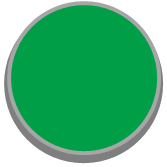 Bài 24
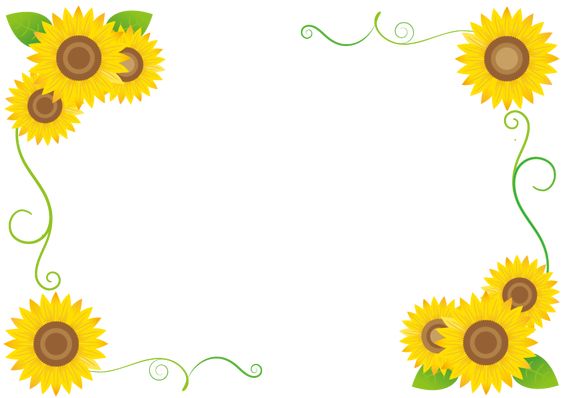 Trả lời câu hỏi
TRẢ LỜI CÂU HỎI
1
Kể tên đồ chơi mà bé đã nặn?
- quả thị, quả na, chiếc cối nhỏ, thằng chuột .
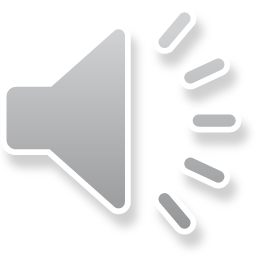 TRẢ LỜI CÂU HỎI
2
Bé nặn đồ chơi để tặng cho những ai?
- mẹ, cha, bà, mèo .
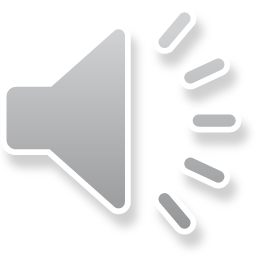 TRẢ LỜI CÂU HỎI
3
Việc bé  nặn đồ chơi tặng mọi người thể  hiện điều gì?
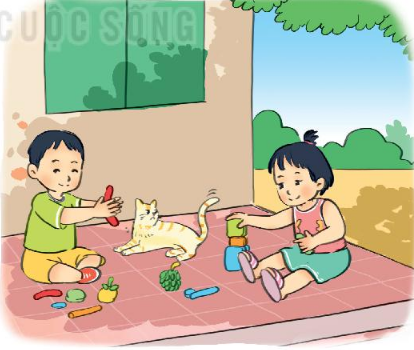 Thể hiện lòng hiếu thảo, quan tâm mọi người của bé
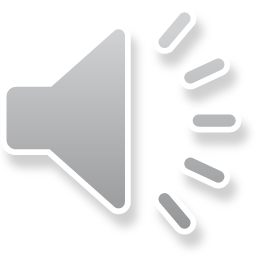 TRẢ LỜI CÂU HỎI
4
Em thích nặn đồ chơi gì?Để tặng cho ai?
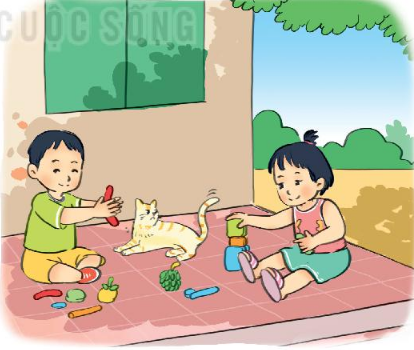 ……..
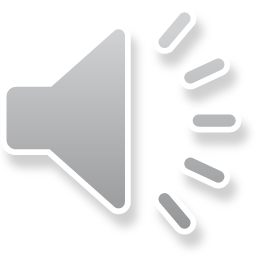 Nặn đồ chơi
Bên thềm gió mát,Bé nặn đồ chơi.Mèo nằm vẫy đuôi,Tròn xoe đôi mắt.Đây là quả thị,Đây là quả na,Quả này phần mẹ,Quả này phần cha.Đây chiếc cối nhỏBé nặn thật tròn,Biếu bà đấy nhé,Giã trầu thêm ngon.
Đây là thằng chuộtTặng riêng chú mèo,Mèo ta thích chíVểnh râu “meo meo”!Ngoài hiên đã nắng,Bé nặn xong rồi.Đừng sờ vào đấy,Bé còn đang phơi.
(Nguyễn Ngọc Ký)
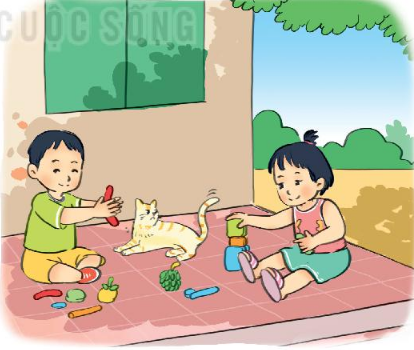 Đọc toàn bài
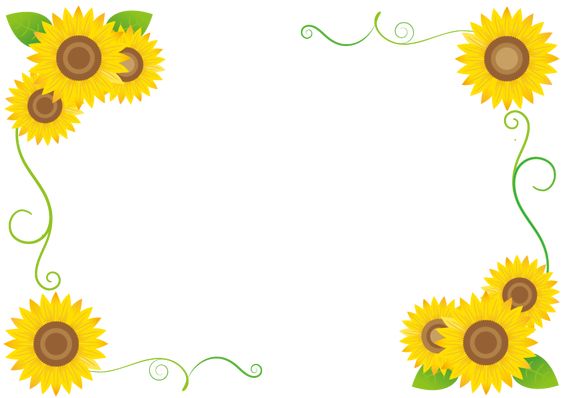 Hoạt động luyện tập
Nặn đồ chơi
Bên thềm gió mát,Bé nặn đồ chơi.Mèo nằm vẫy đuôi,Tròn xoe đôi mắt.Đây là quả thị,Đây là quả na,Quả này phần mẹ,Quả này phần cha.Đây chiếc cối nhỏBé nặn thật tròn,Biếu bà đấy nhé,Giã trầu thêm ngon.
Đây là thằng chuộtTặng riêng chú mèo,Mèo ta thích chíVểnh râu “meo meo”!Ngoài hiên đã nắng,Bé nặn xong rồi.Đừng sờ vào đấy,Bé còn đang phơi.
(Nguyễn Ngọc Ký)
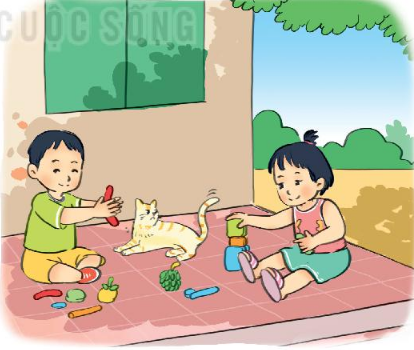 1. Tìm từ ngữ cho biết chú mèo rất vui vì được bé tặng quà ?
2. Tìm thêm từ ngữ chỉ cảm xúc vui mừng?
vui vẻ, háo hức, mừng rỡ, thích thú..
Tiết 3
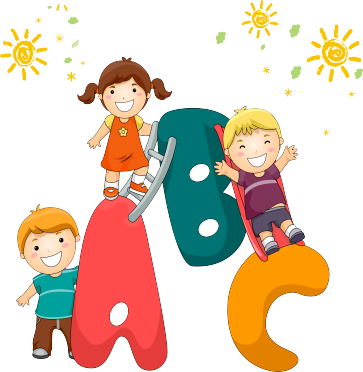 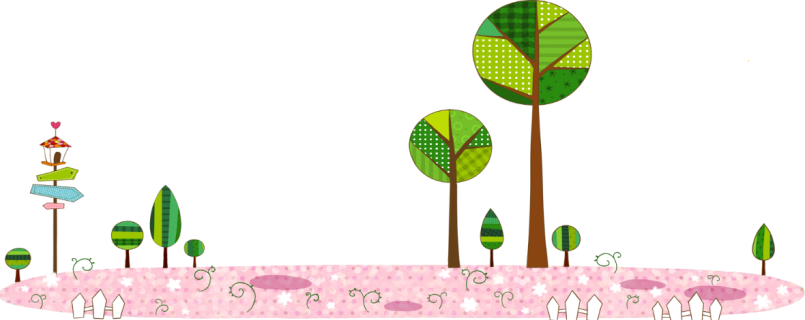 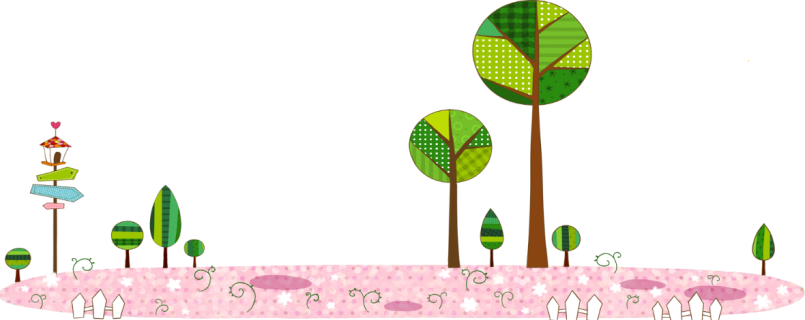 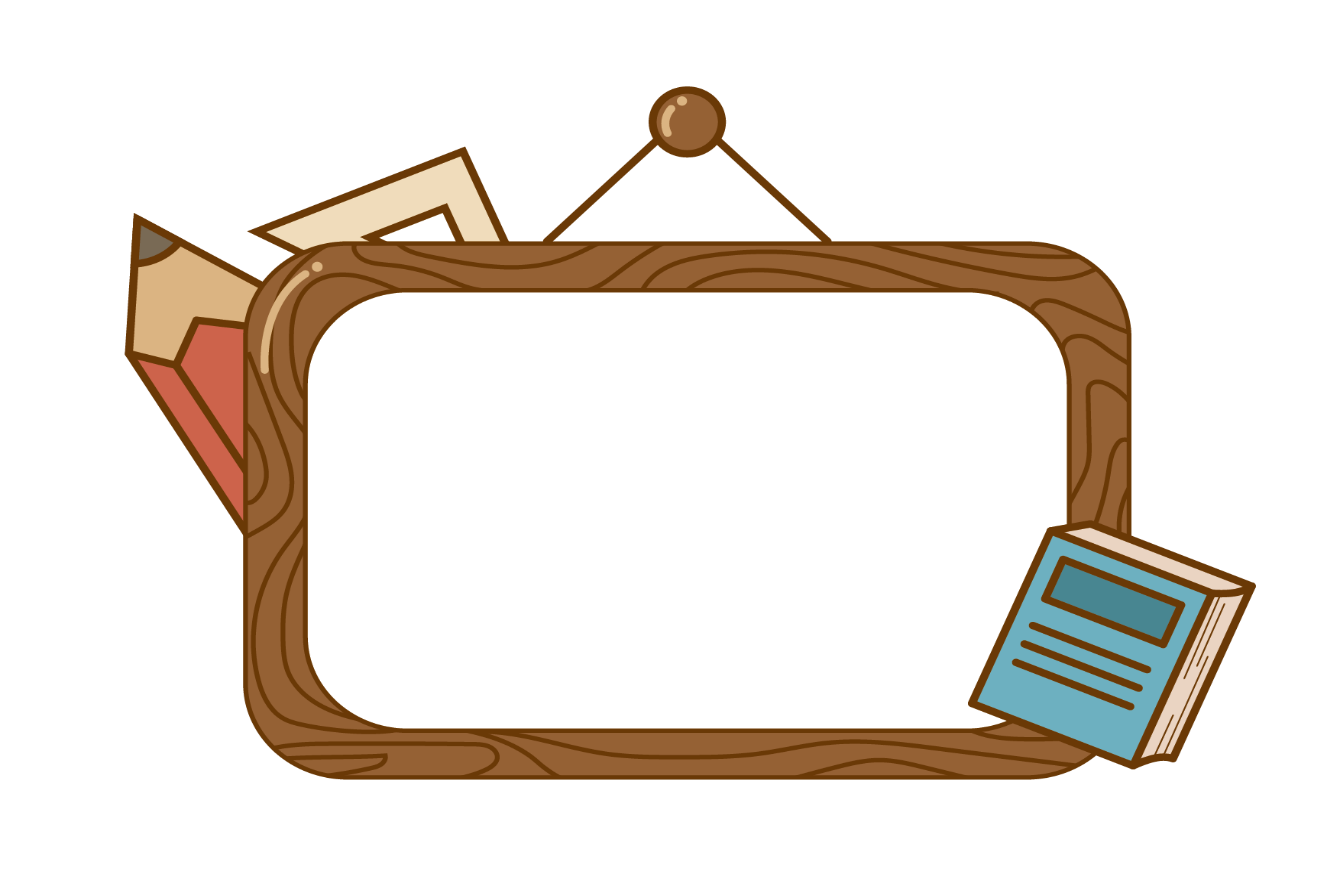 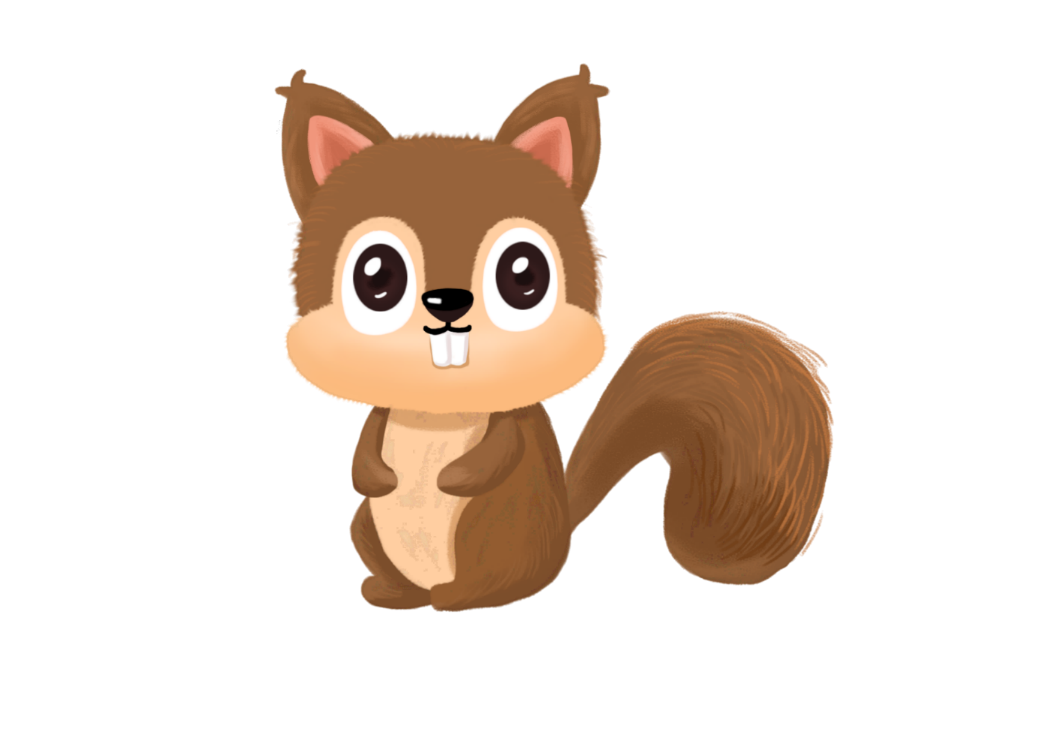 Viết
Nghe – viết
Bên thềm gió mát,Bé nặn đồ chơi.Mèo nằm vẫy đuôi,Tròn xoe đôi mắt.
Đây chiếc cối nhỏBé nặn thật tròn,Biếu bà đấy nhé,Giã trầu thêm ngon.
Đây là quả thị,Đây là quả na,Quả này phần mẹ,Quả này phần cha
Đoạn văn có những chữ nào cần viết hoa?
Bên thềm gió mát,Bé nặn đồ chơi.Mèo nằm vẫy đuôi,Tròn xoe đôi mắt.
Đây là quả thị,Đây là quả na,Quả này phần mẹ,Quả này phần cha
Đây chiếc cối nhỏBé nặn thật tròn,Biếu bà đấy nhé,Giã trầu thêm ngon.
Luyện viết từ khó
vểnh râu
vẫy đuôi
tròn xoe
giã trầu
thích chí
Nghe – viết
Bên thềm gió mát,Bé nặn đồ chơi.Mèo nằm vẫy đuôi,Tròn xoe đôi mắt.
Đây chiếc cối nhỏBé nặn thật tròn,Biếu bà đấy nhé,Giã trầu thêm ngon.
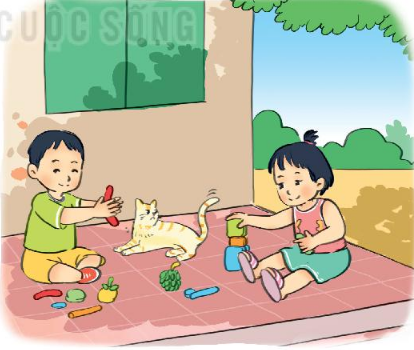 Đây là quả thị,Đây là quả na,Quả này phần mẹ,Quả này phần cha
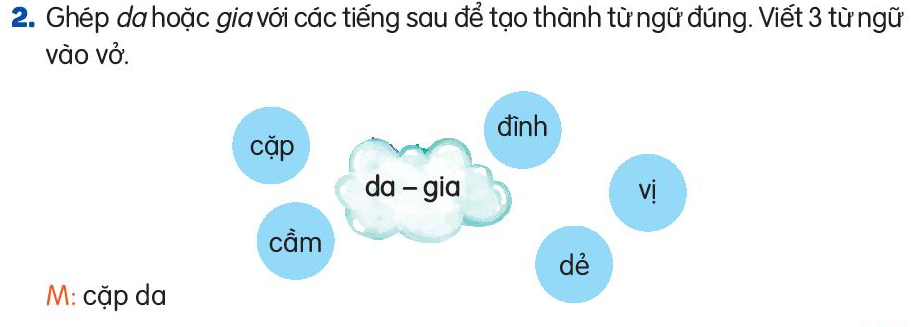 3. Chọn a hoặc b
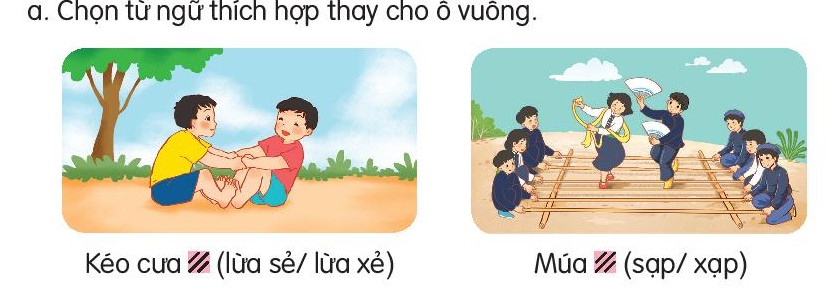 b. Chọn ươn hay ương
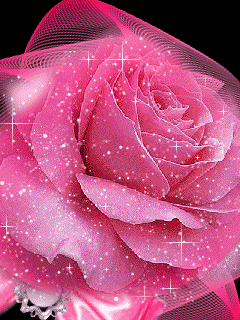 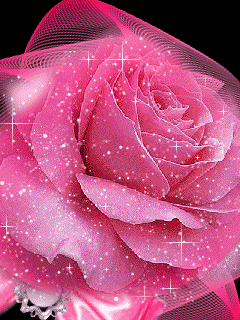 - Con đường uốn lượn quanh sườn núi.
- Hoa hướng dương vươn mình đón ánh mặt trời.
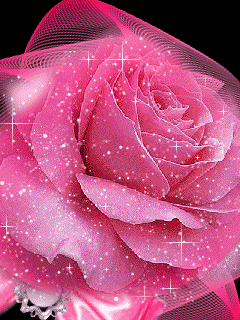 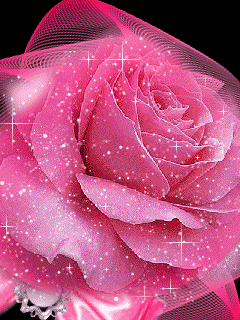 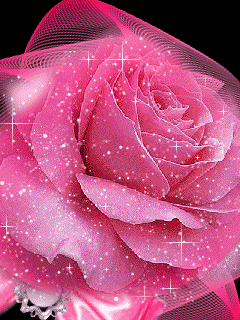 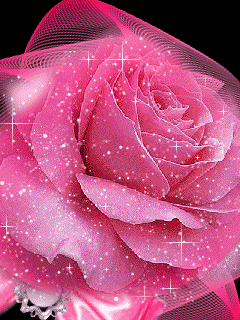 Tiết 4
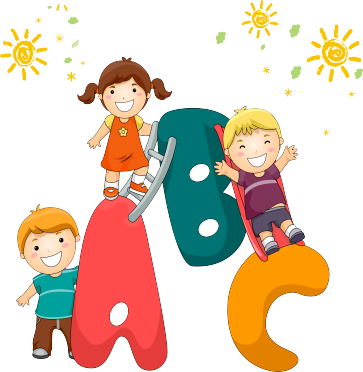 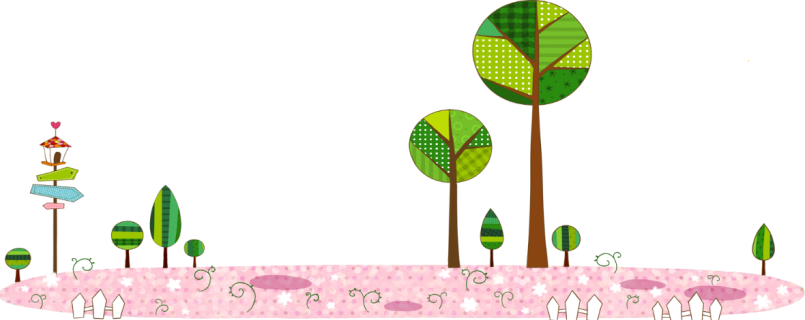 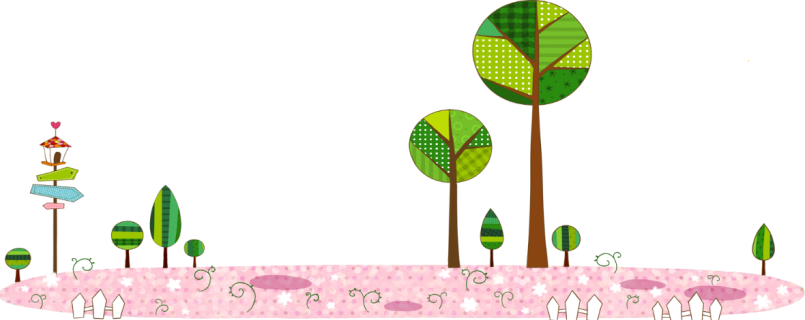 Thứ năm ngày 1 tháng 12 năm 2022
Tiếng việt
Bài 24: Luyện tập: Mở rộng vốn từ về đồ chơi. Dấu phẩy
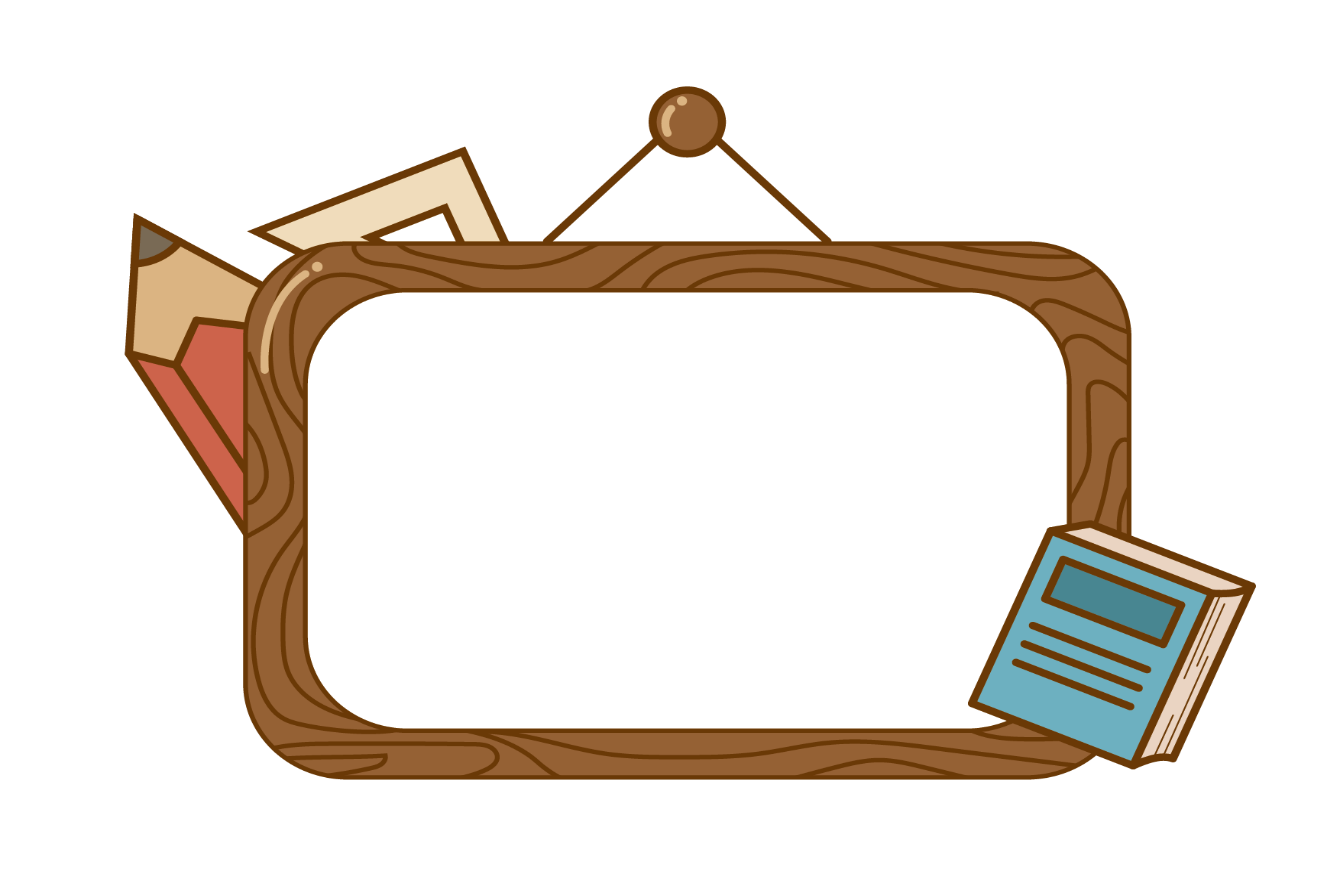 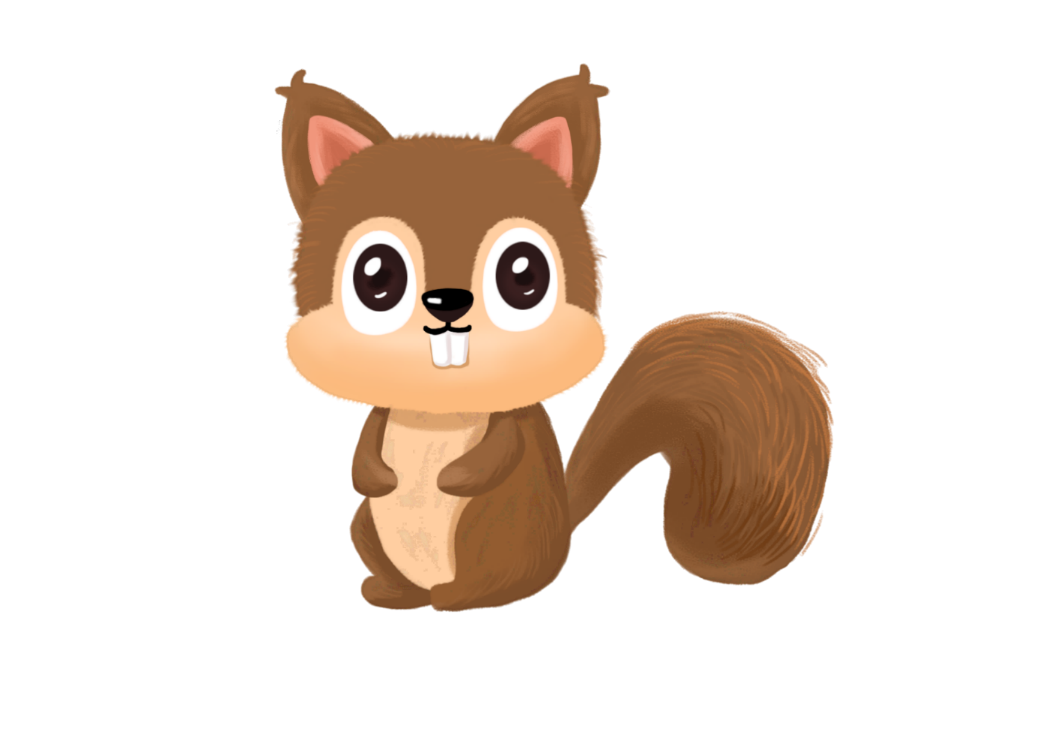 Luyện từ và câu
1. Giới thiệu về 1 đồ chơi có trong hình theo mẫu :
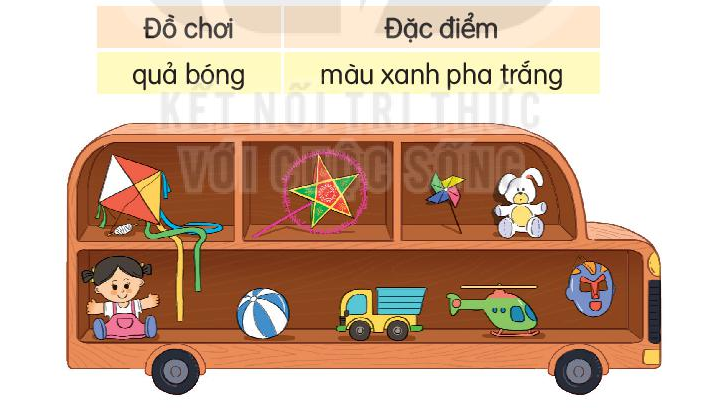 2. Cần đặt dấu phẩy vào vị trí nào trong mỗi câu:
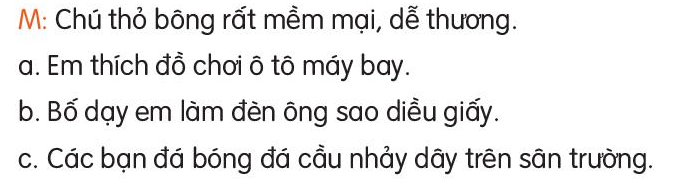 Tại sao lại dùng dấu phẩy sau từ mềm mại ?
Dùng dấu phẩy để ngăn cách 2 từ mềm mại và dễ thương vì hai từ này có cùng chức năng chỉ đặc điểm của đồ chơi.
Em thích đồ chơi ô tô, máy bay.

b. Bố dạy em làm đèn ông sao, diều giấy.

c. Các bạn đá bóng, đá cầu, nhảy dây trên sân 
trường.
3. Cần đặt dấu phẩy vào vị trí nào trong câu in nghiêng :
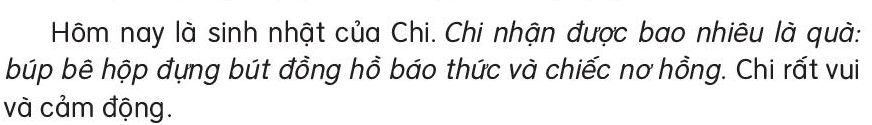 Chi nhận được bao nhiêu là quà: búp bê, hộp đựng bút, đồng hồ báo thức và chiếc nơ hồng.
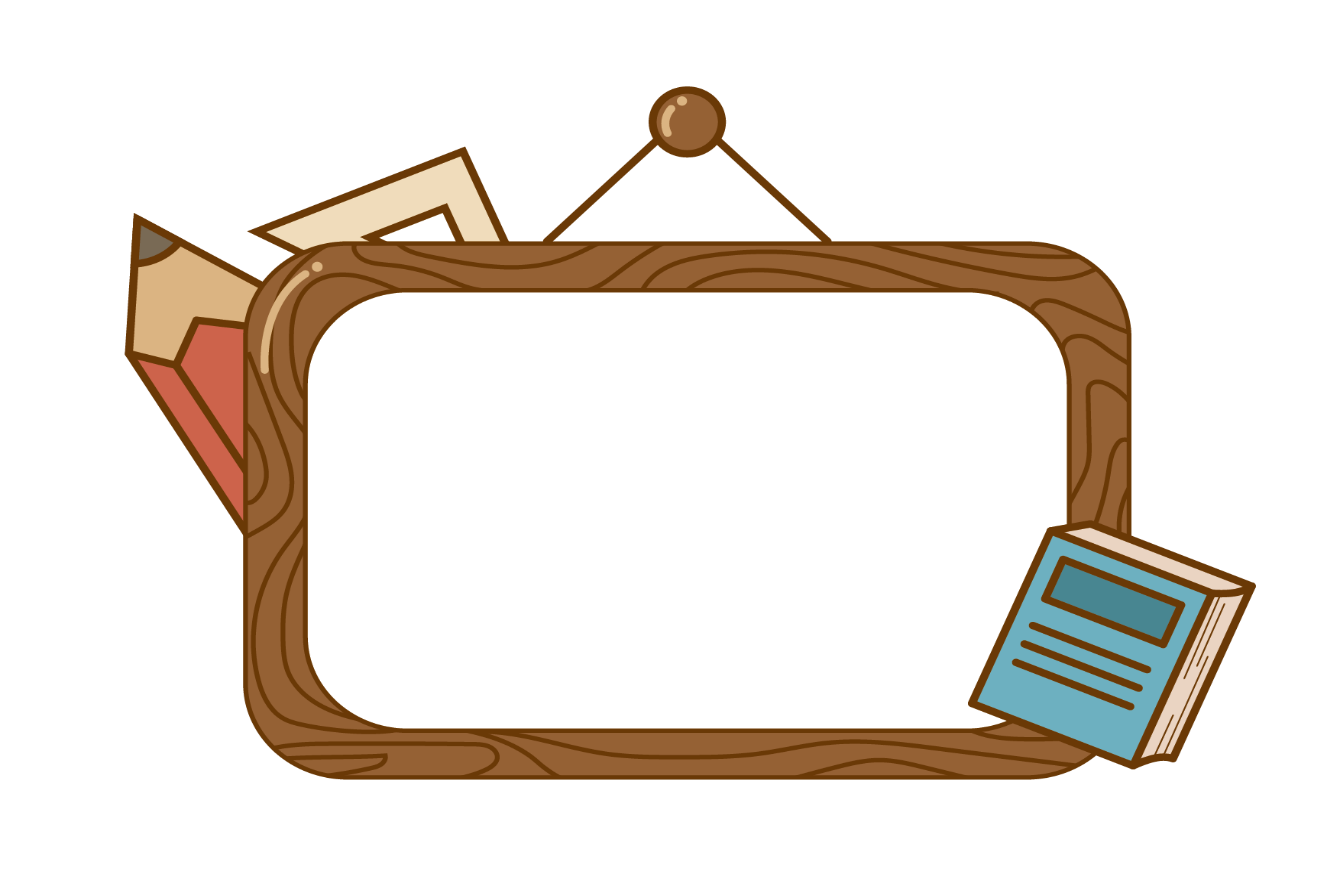 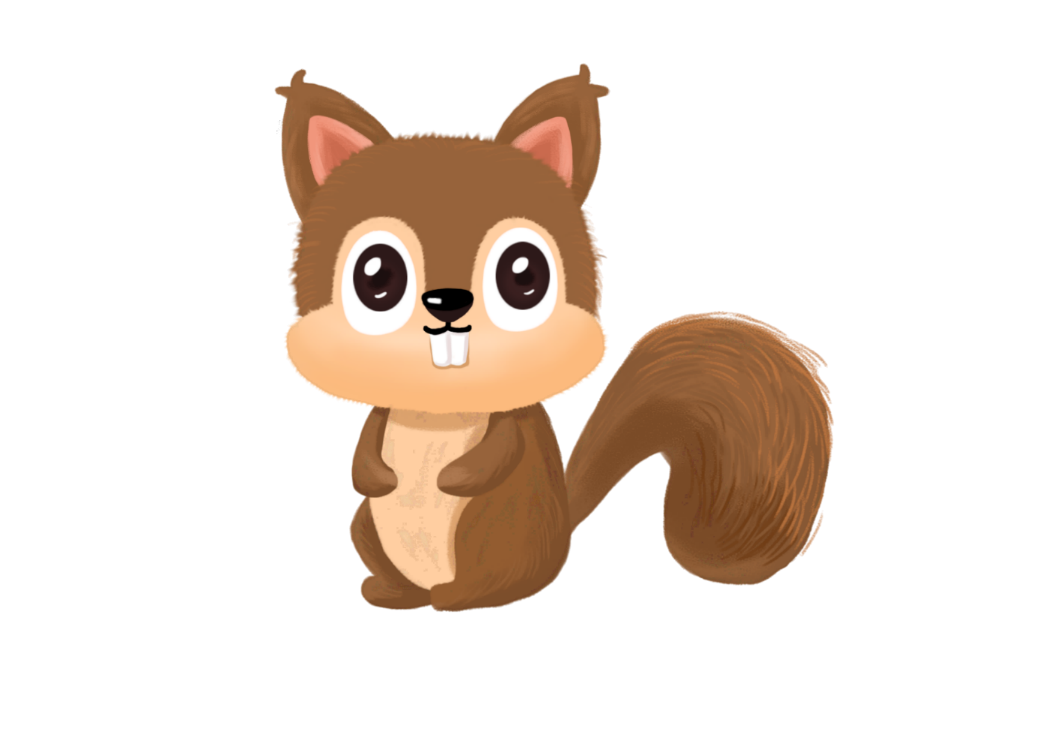 Luyện viết đoạn
1. Kể tên những đồ chơi của em. Em thích đồ chơi nào nhất? Vì sao?
2. Viết 3 - 4 câu tả một đồ chơi của em :
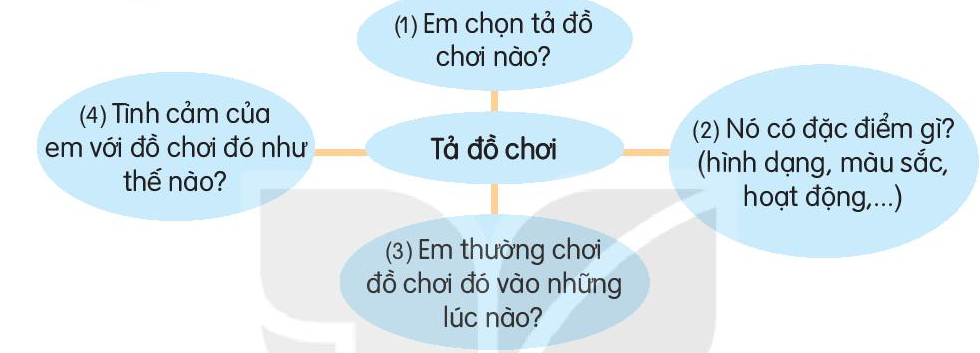 Em rất thích đồ chơi gấu bông của em. Đó là món quà mẹ mua cho em nhân dịp sinh nhật. Chú gấu bông được làm từ lông mịn, có màu trắng tinh rất xinh xắn. Gấu bông to bằng người em, em có thể dùng ôm khi đi ngủ. Với em, gấu bông như một người bạn đồng hành và chơi đùa cùng với em. Em rất yêu quý món đồ chơi này và sẽ giữ gìn nó thật cẩn thận.
Tiết 5
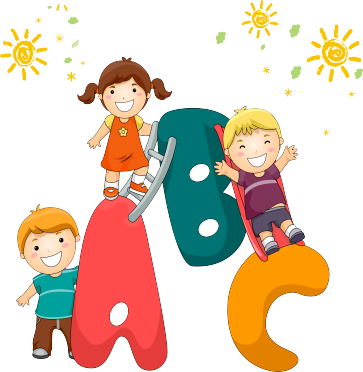 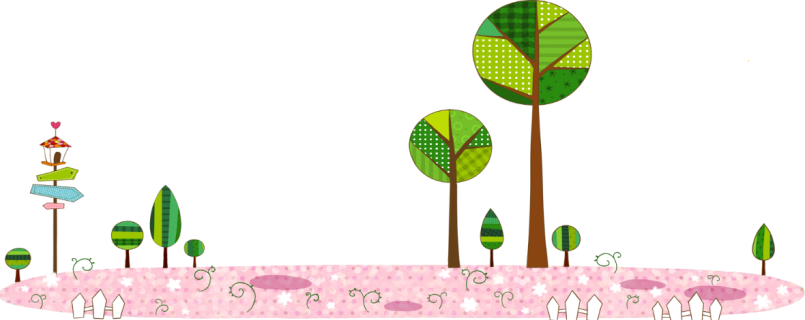 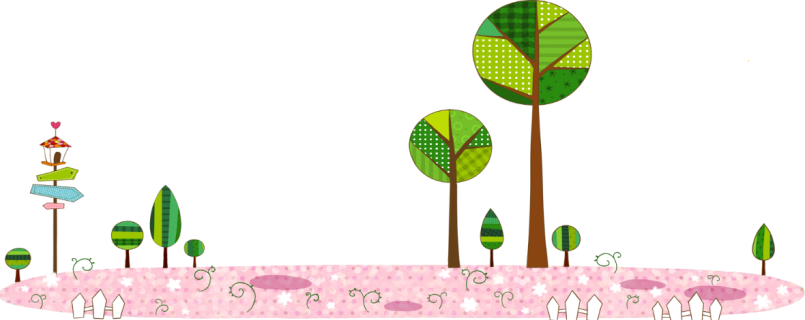 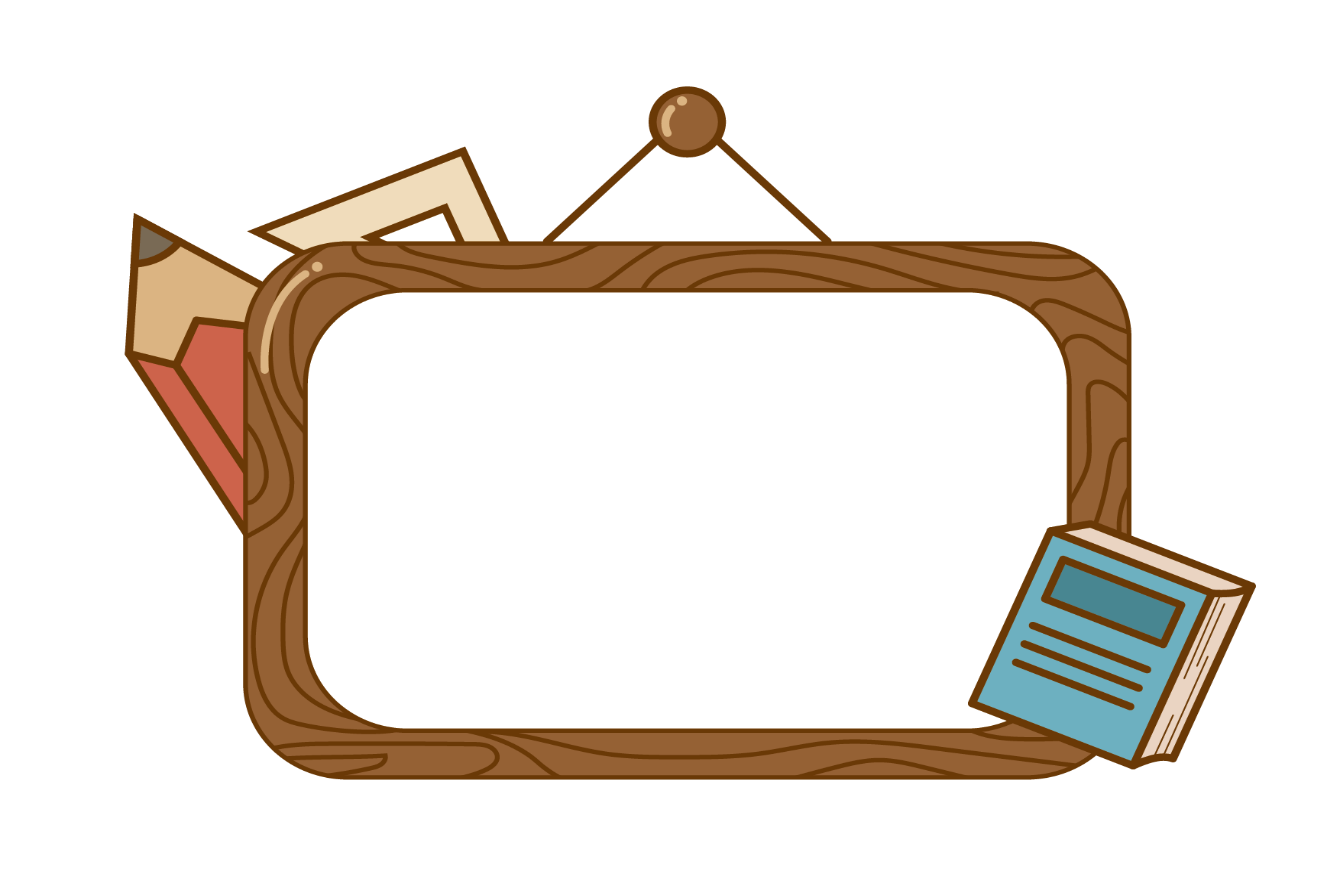 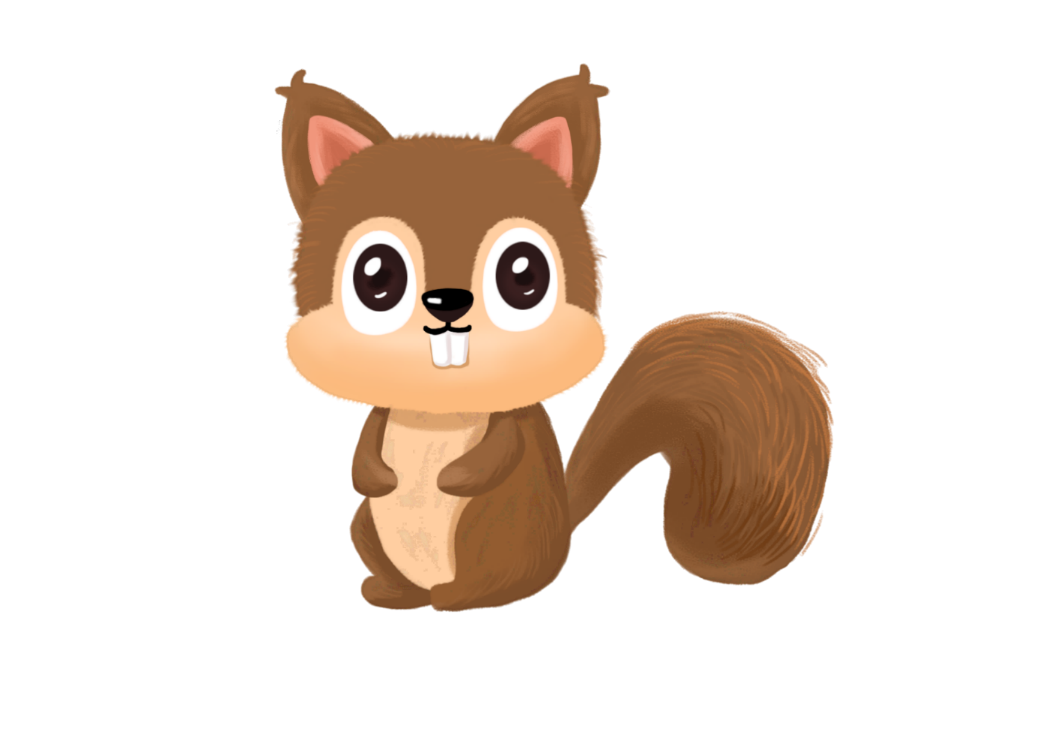 Đọc mở rộng
1. Tìm đọc một bài thơ hoặc một bài đồng dao về một đồ chơi, trò chơi :
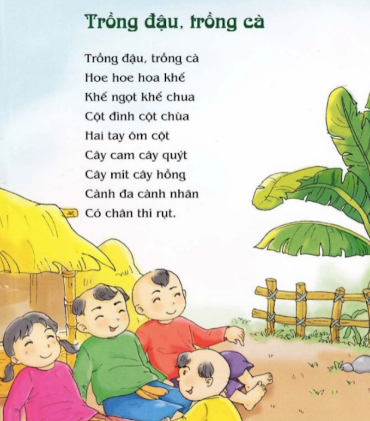 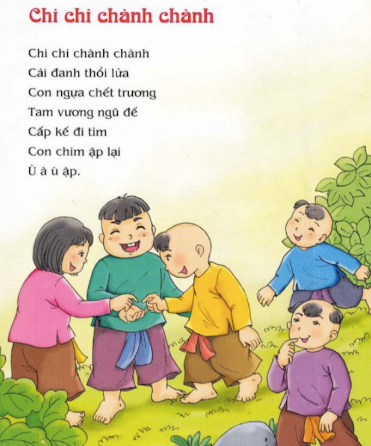 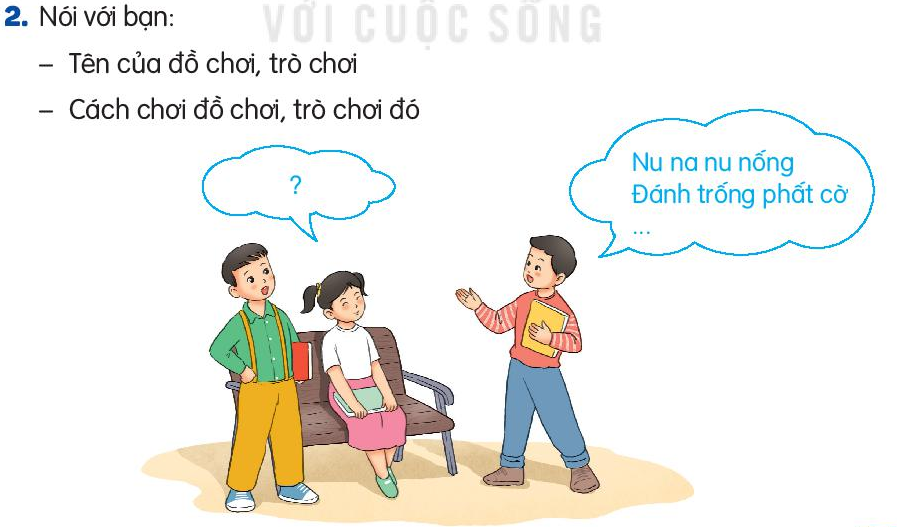 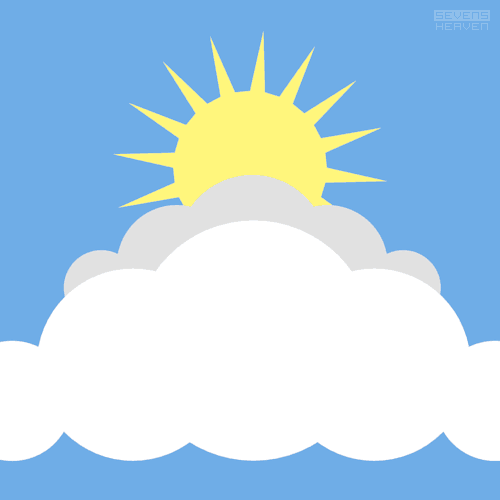 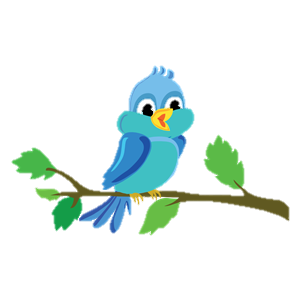 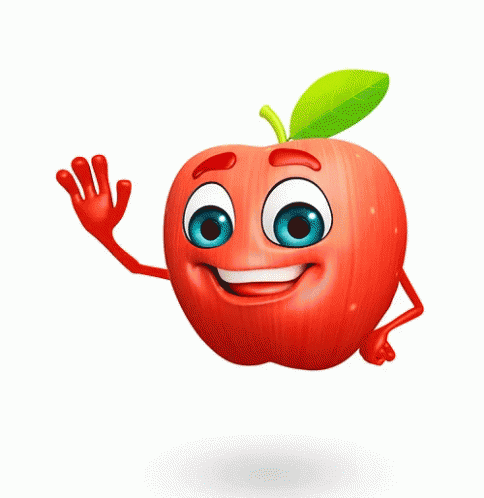 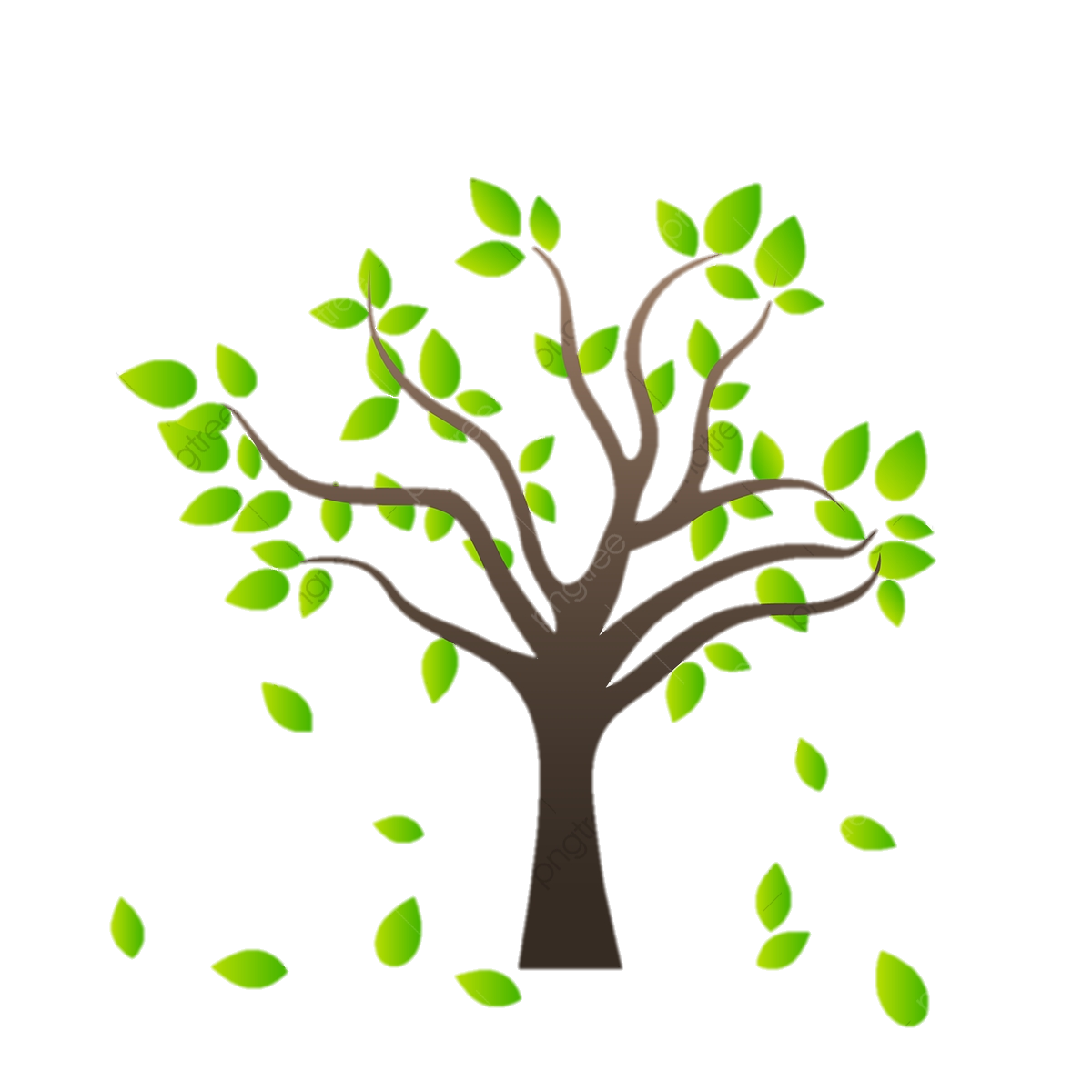 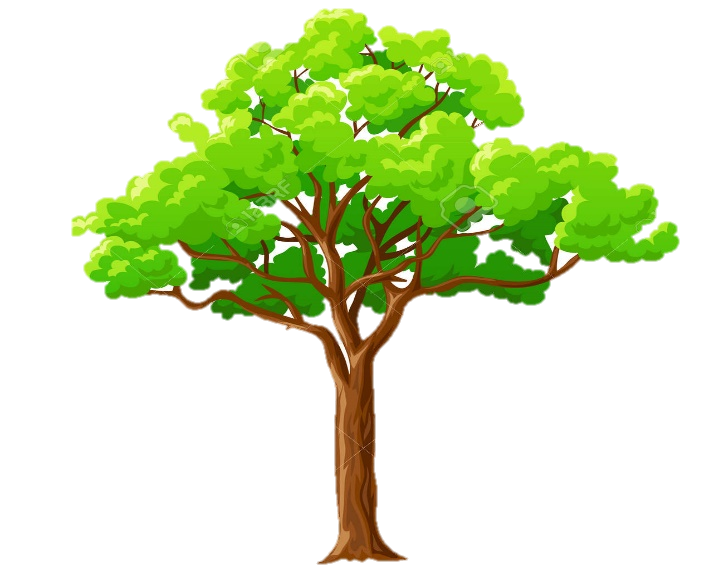 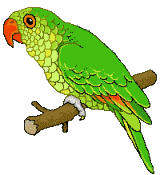 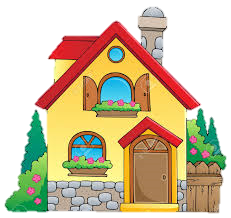 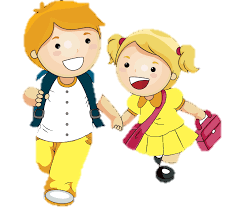 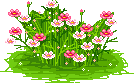 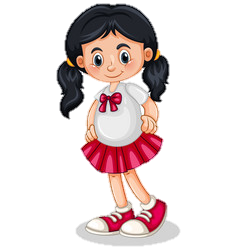 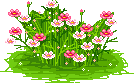 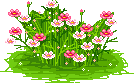 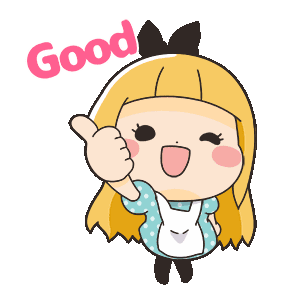 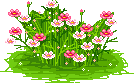 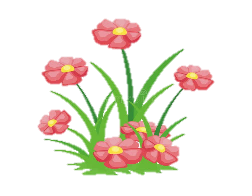 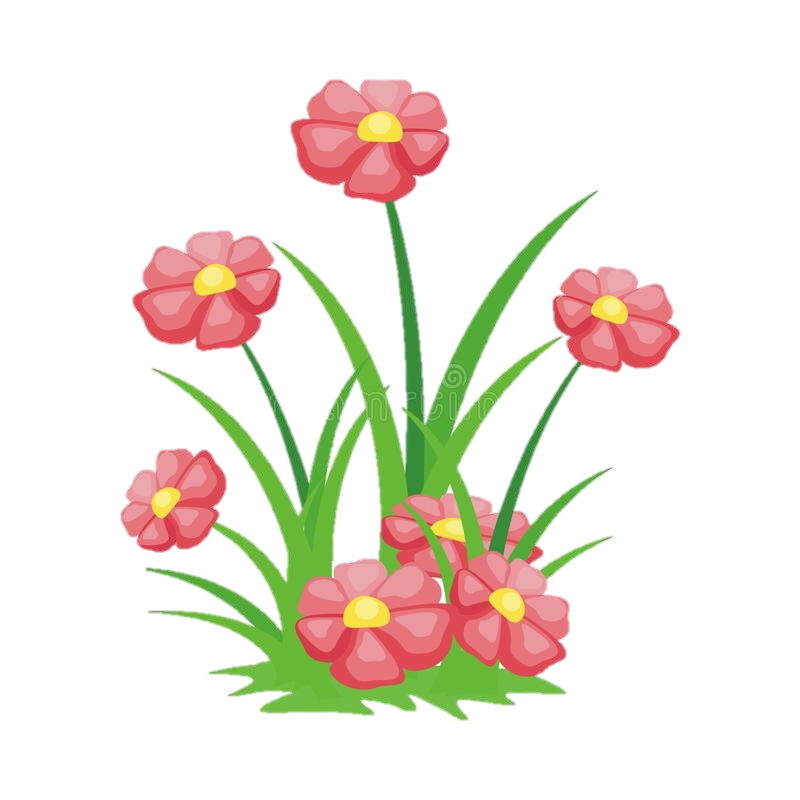 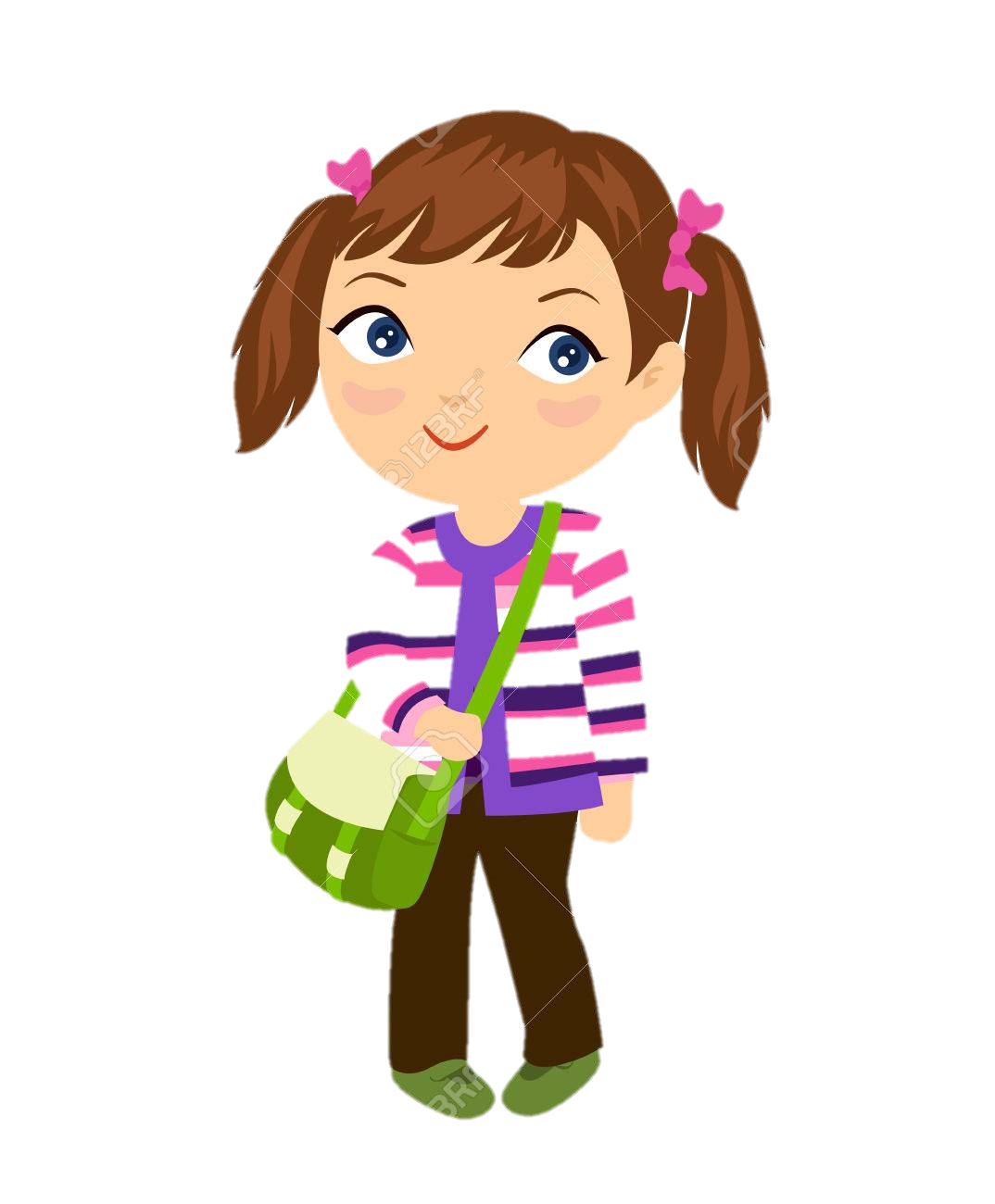 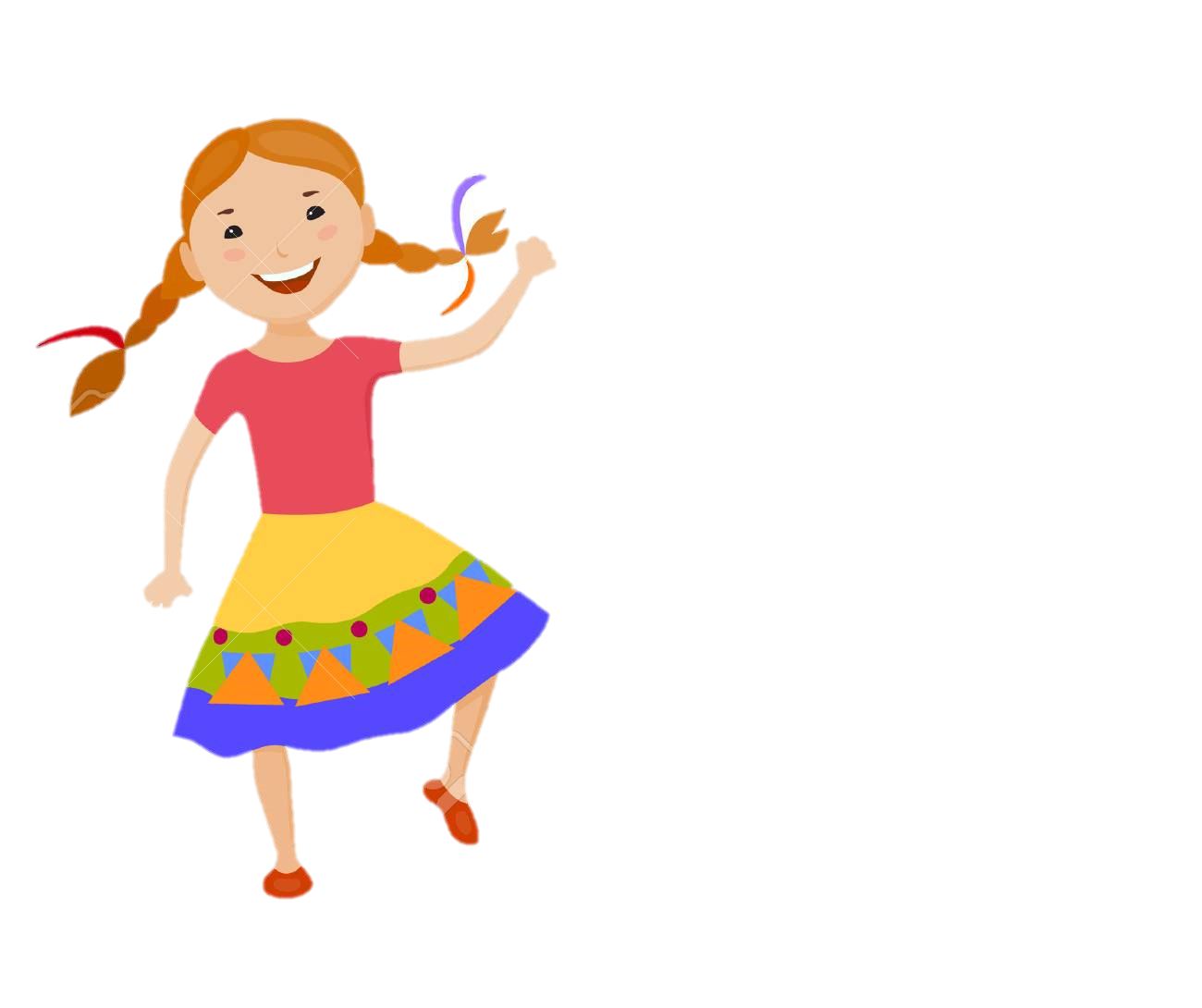 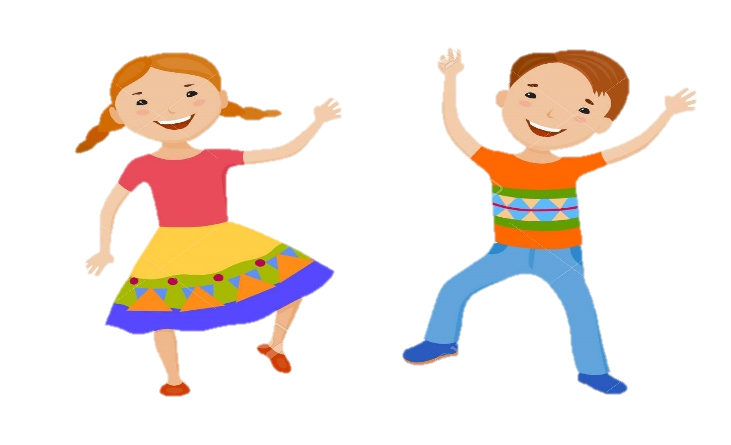 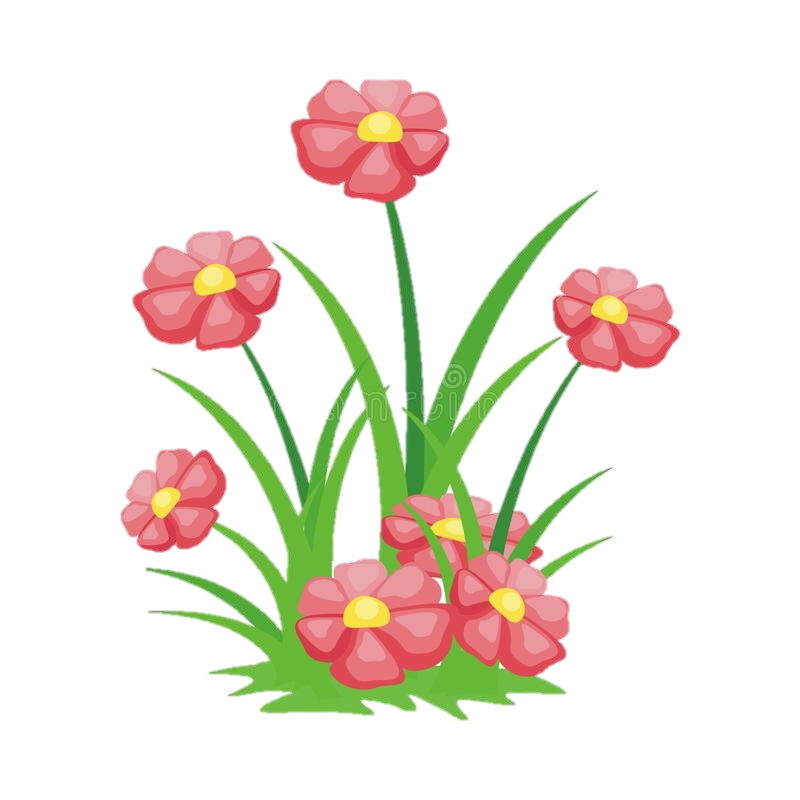 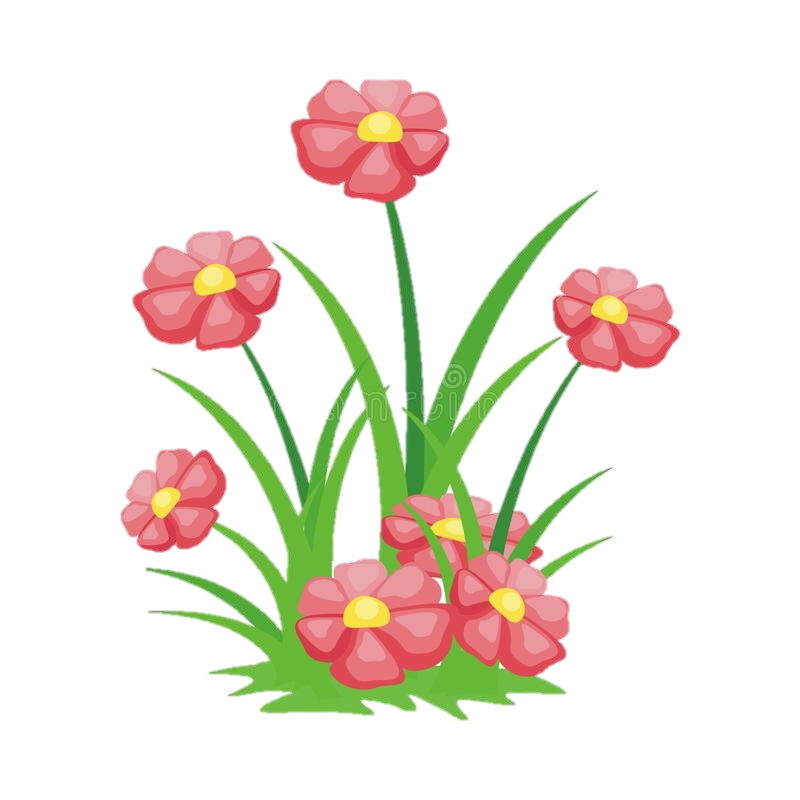 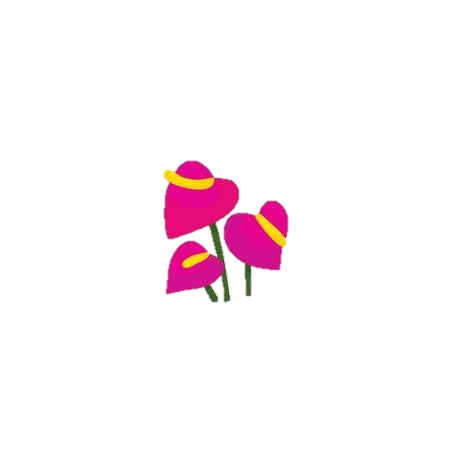 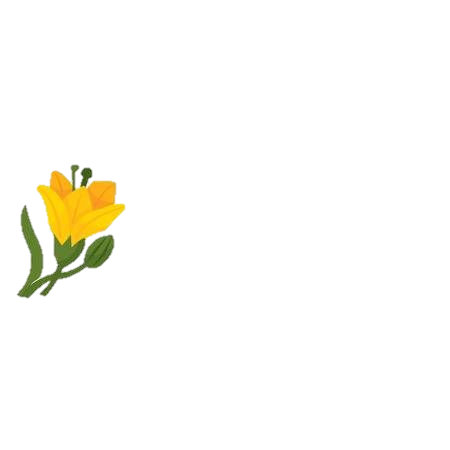 Lớp 2E hẹn gặp lại các bạn ở bài sau nhé